Fan
RTC Battery
18
17
2 X Analog Speaker
15
Reset & Power Key
19
1 X 30 pin GPIO header
16
WIFI6 & BT5.2
20
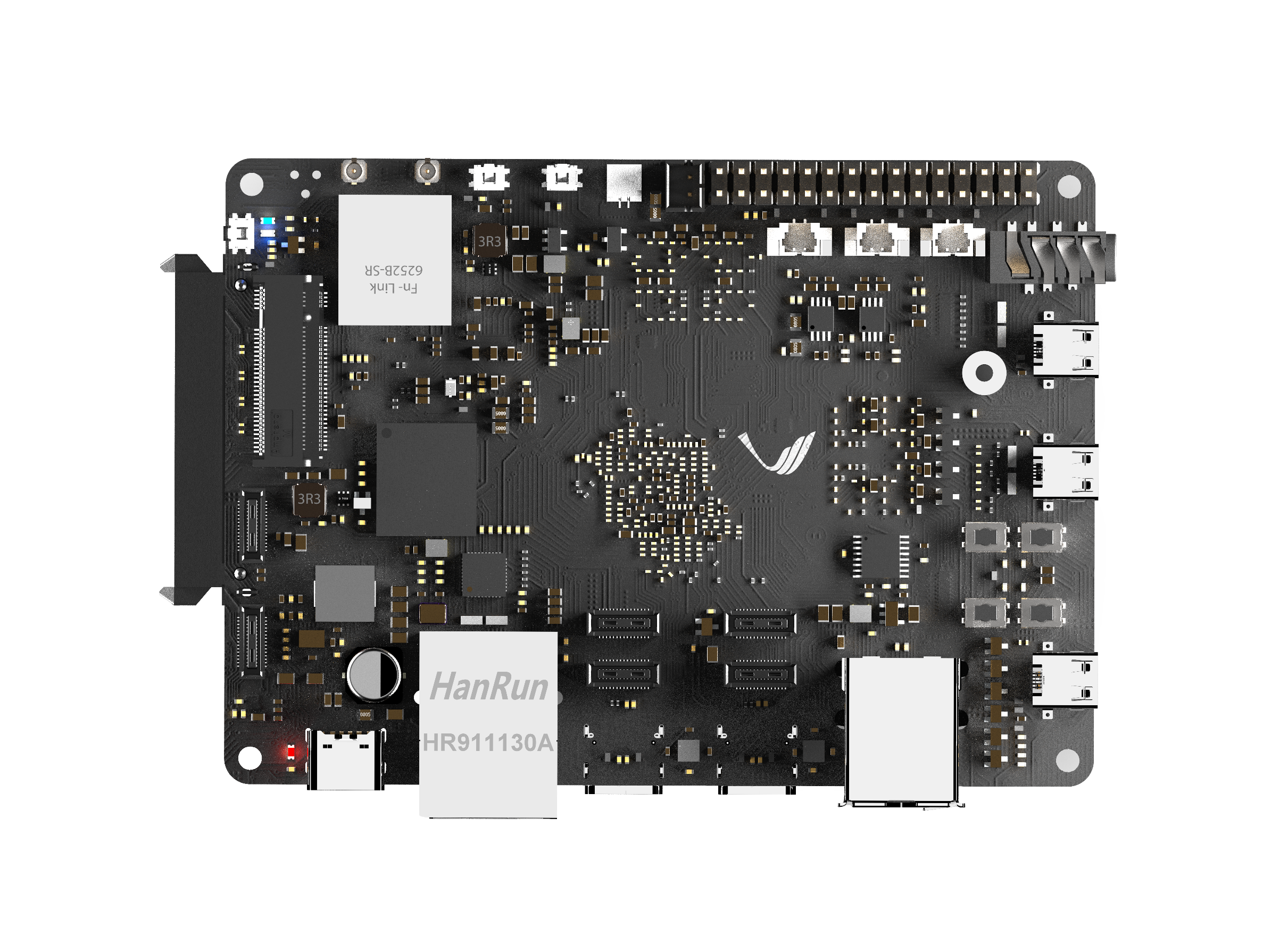 1 X Analog MIC
15
3.5mm Audio Jack
Maskrom Key
01
14
LEDs
02
1 X HDMI IN
13
NVMe M.2 M-Key
03
04
MIPI CSI RX0
2 X HDMI OUT
13
MIPI CSI RX1
05
Power LED
06
1x Type-C PD
12V Input
07
2x USB2.0
1x RJ45
12
MIPI D-PHY RX1
MIPI D-PHY TX0
08
11
MIPI D-PHY RX0
09
MIPI D-PHY TX1
10
TOP SIDE
2 X PCIE Gen 2.0/SATA3.0
(40 Pin FPC Connector)
21
1 X SATA3.0(22 pin Standard
 SATA Connector)
24
22
SD Card Slot
23
2 X Type-C Alt Display Port
BOTTOM SIDE
Maskrom key
01
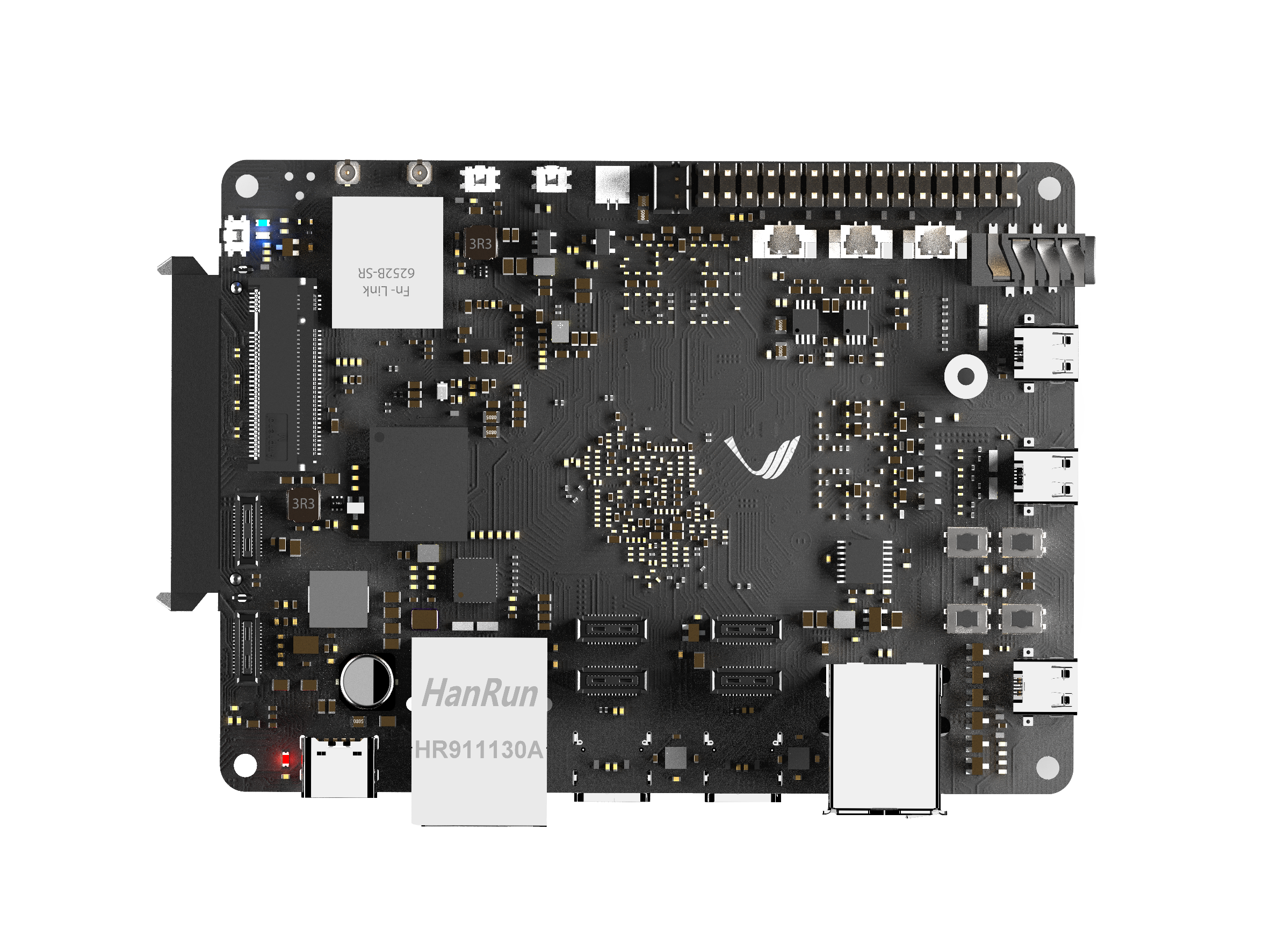 Maskrom Key
LEDs
02
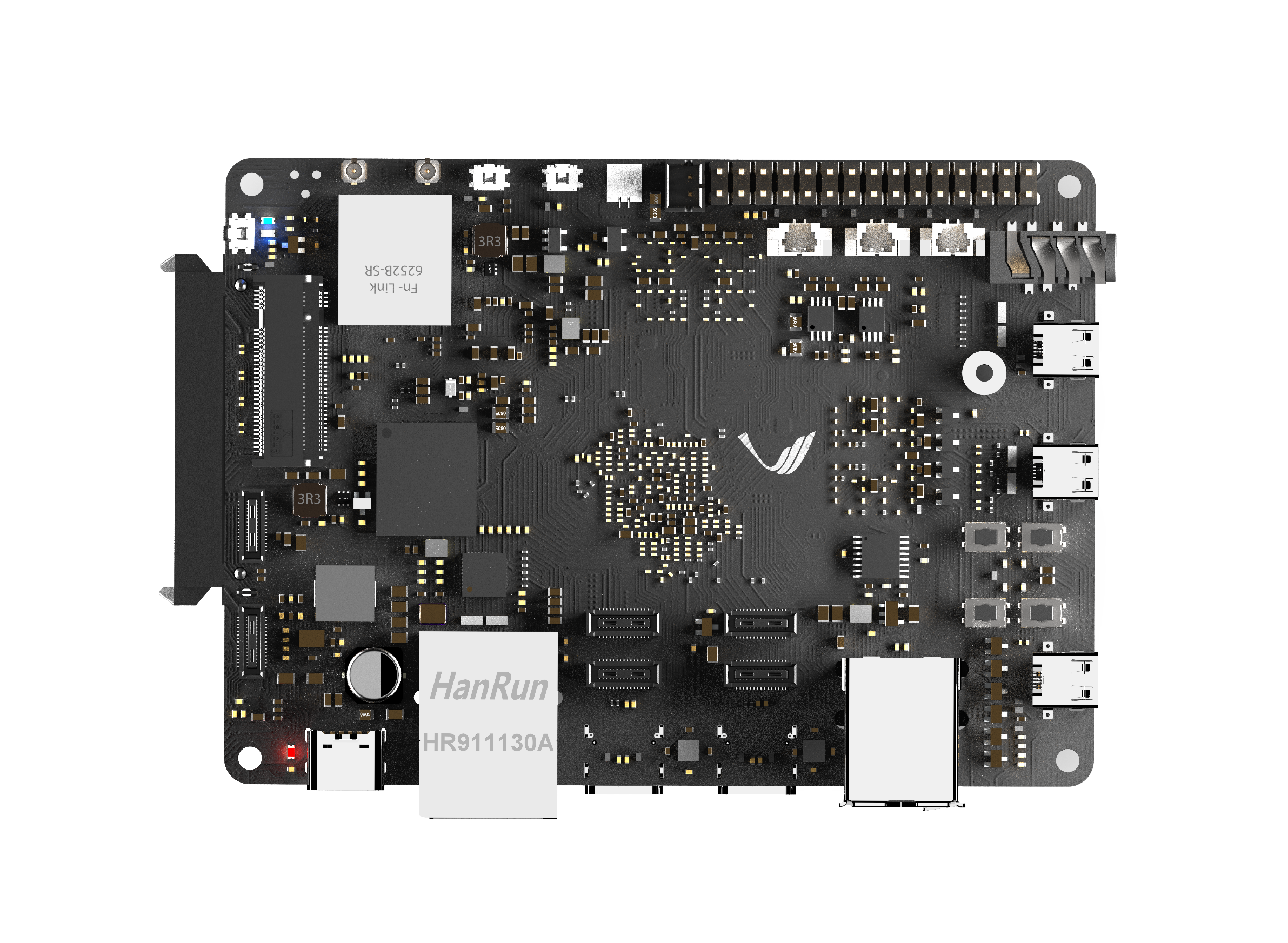 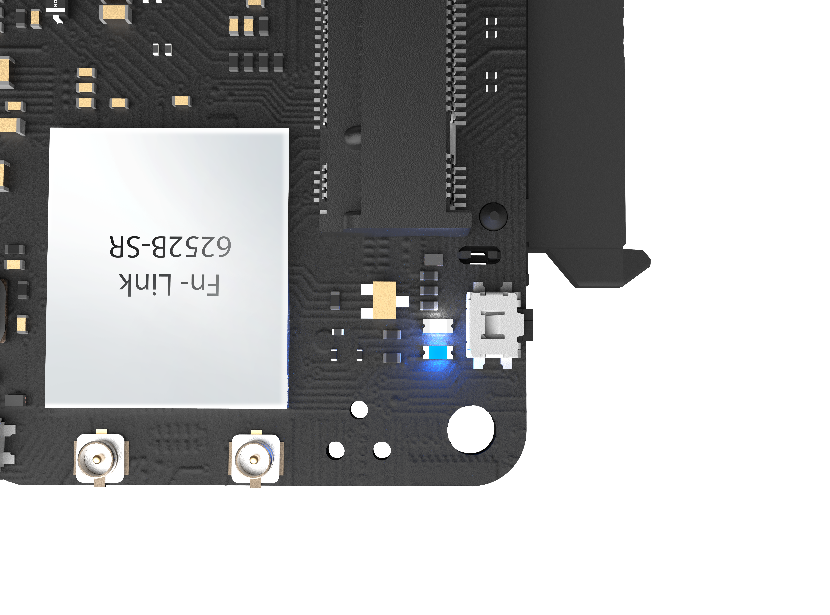 1.User LED
2. Status LED
03
NVME M.2 M-key Connector
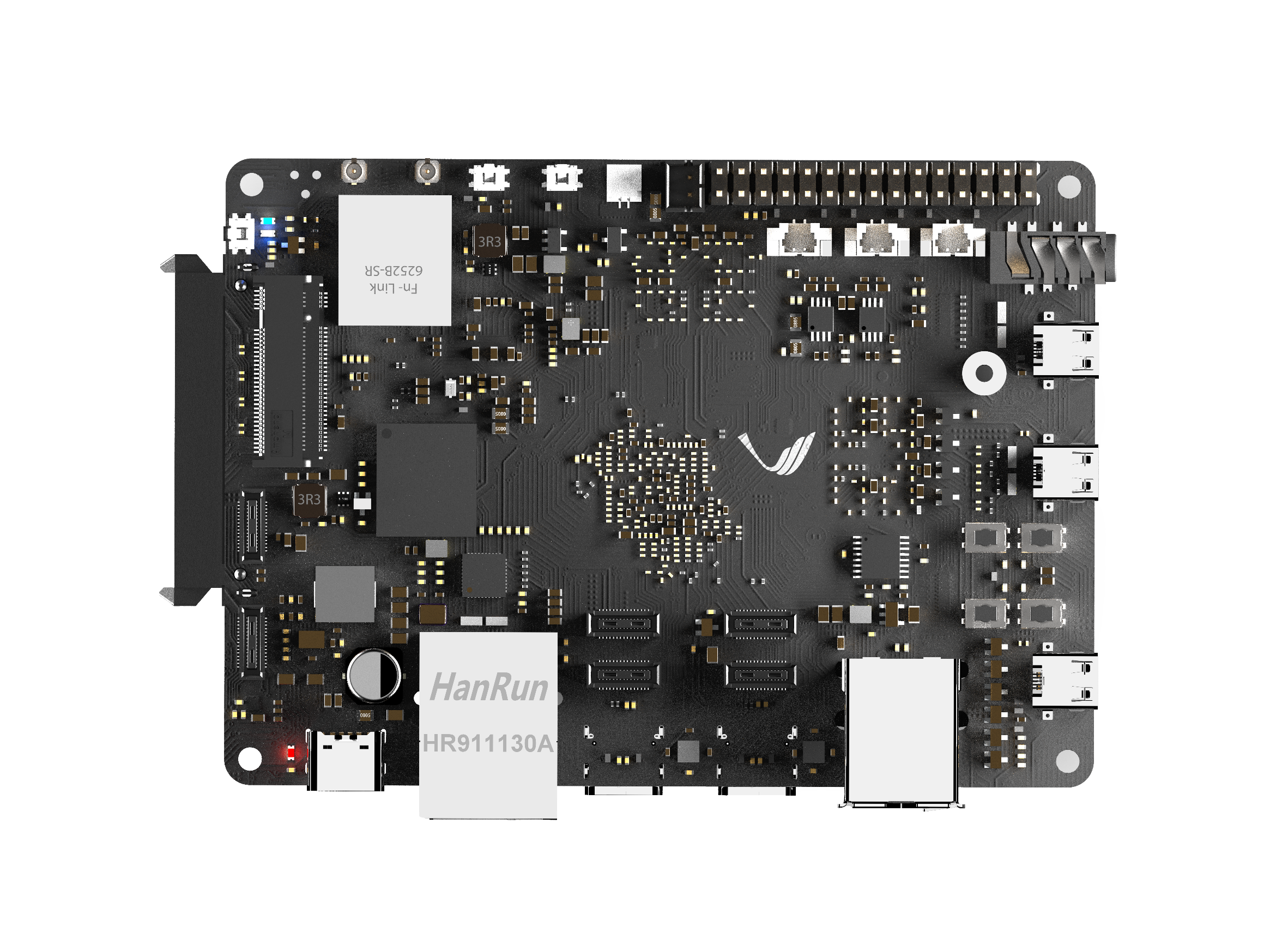 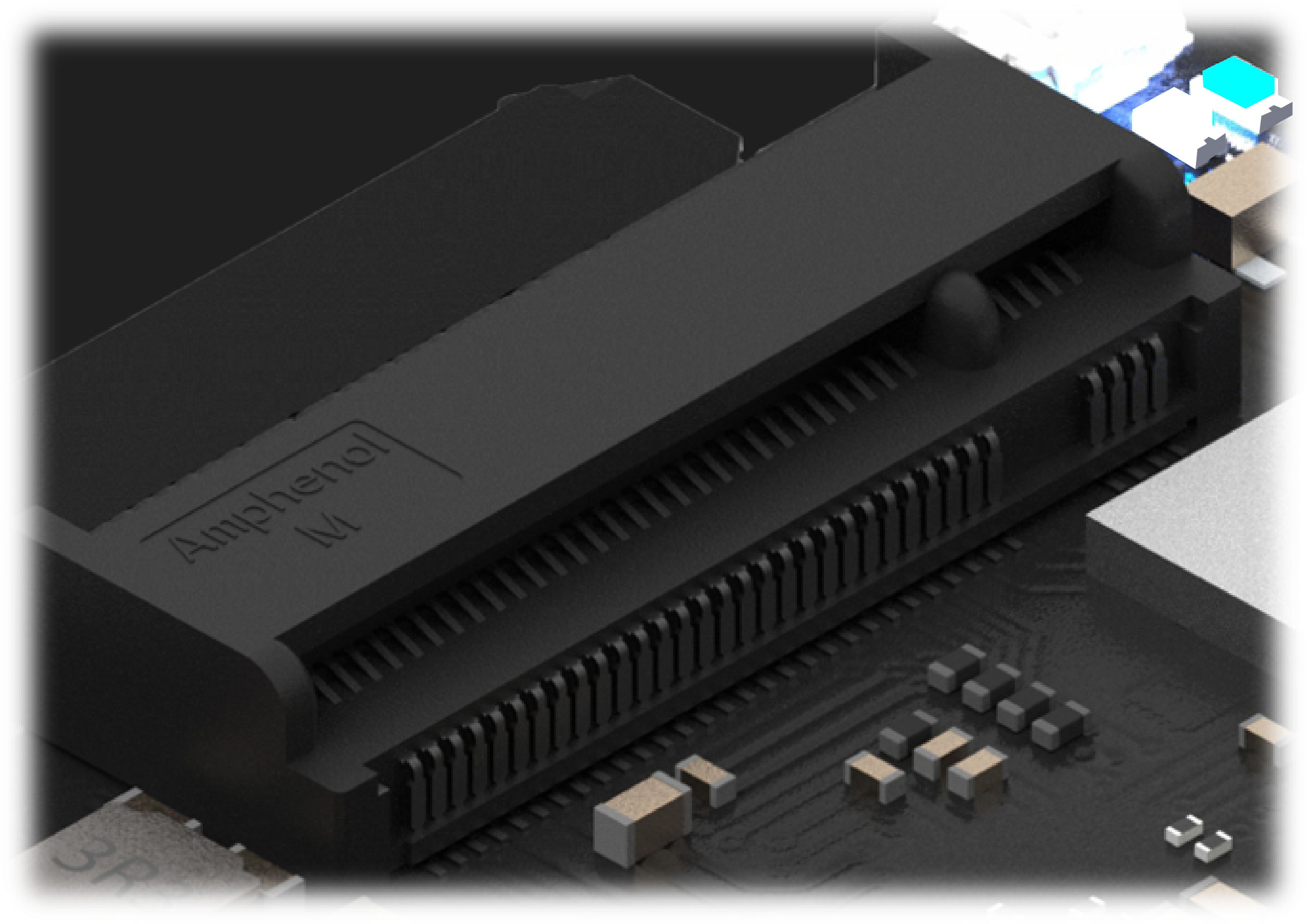 NVME M.2 M-Key
PCIe Gen3
04
MIPI CSI RX PORT0
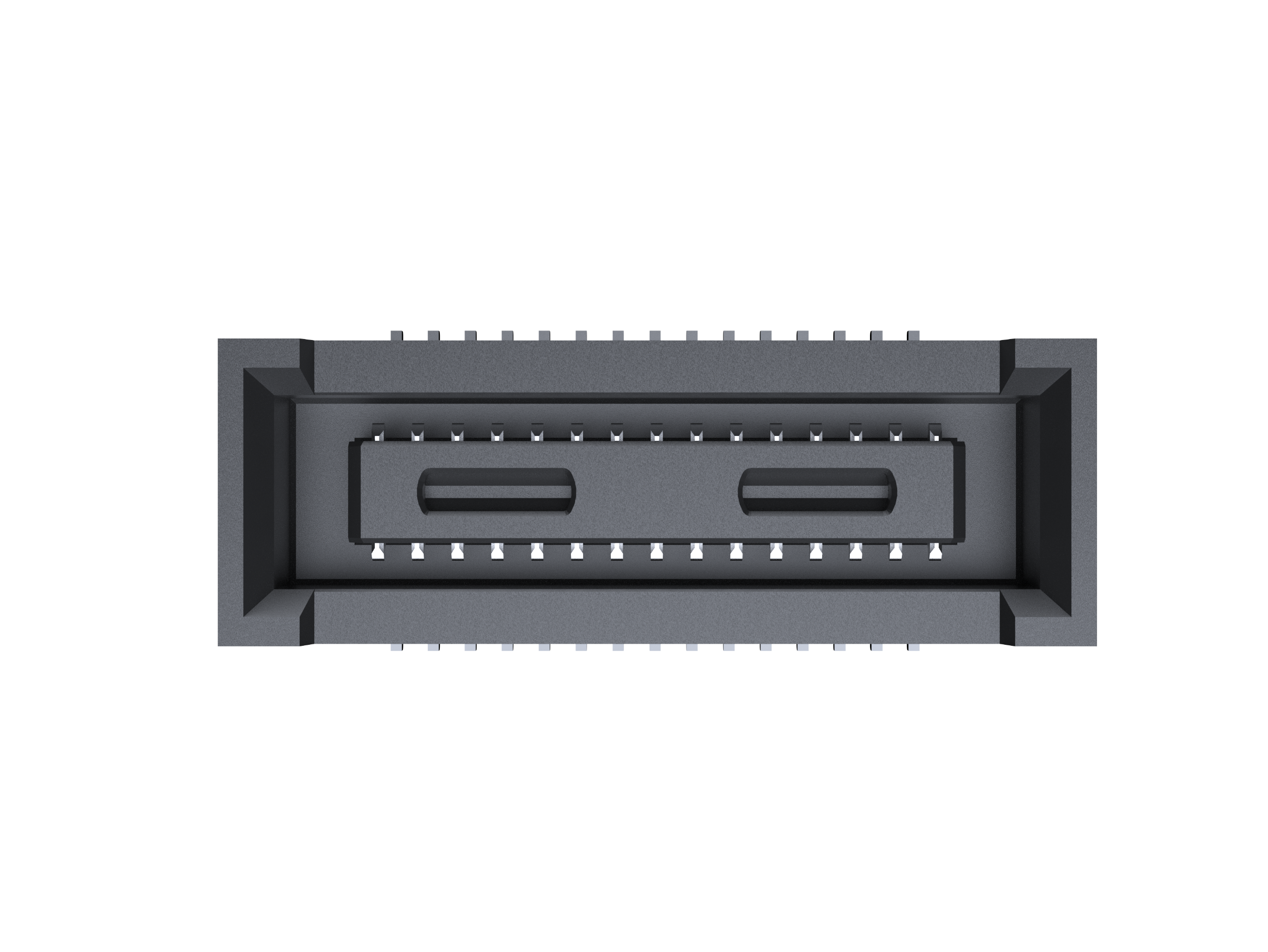 02
MIPI_CSI0_RX_CLK0_N
GND
01
MIPI_CSI0_RX_CLK0_P
04
MIPI_CSI0_RX_D0_P
03
GND
06
MIPI_CSI0_RX_D0_N
05
MIPI_CSI0_RX_D2_N
08
07
GND
MIPI_CSI0_RX_D2_P
10
MIPI_CSI0_RX_D1_N
09
GND
12
MIPI_CSI0_RX_D1_P
11
14
GND
MIPI_CSI0_RX_D3_N
13
MIPI_CSI0_RX_CLK1_N
MIPI_CSI0_RX_D3_P
16
15
GND
18
MIPI_CSI0_RX_CLK1_P
17
VCC_3V3_CSI
20
GND
19
VCC_3V3_CSI
22
I2C3_SDA_M0
21
VCC_3V3_CSI
24
23
I2C3_SCL_M0
VCC_3V3_CSI
26
25
MIPI_CAM3_PDN_L
GND
28
27
MIPI_CAM3_RESET_L
GND
30
29
MIPI_CAM3_CLKOUT
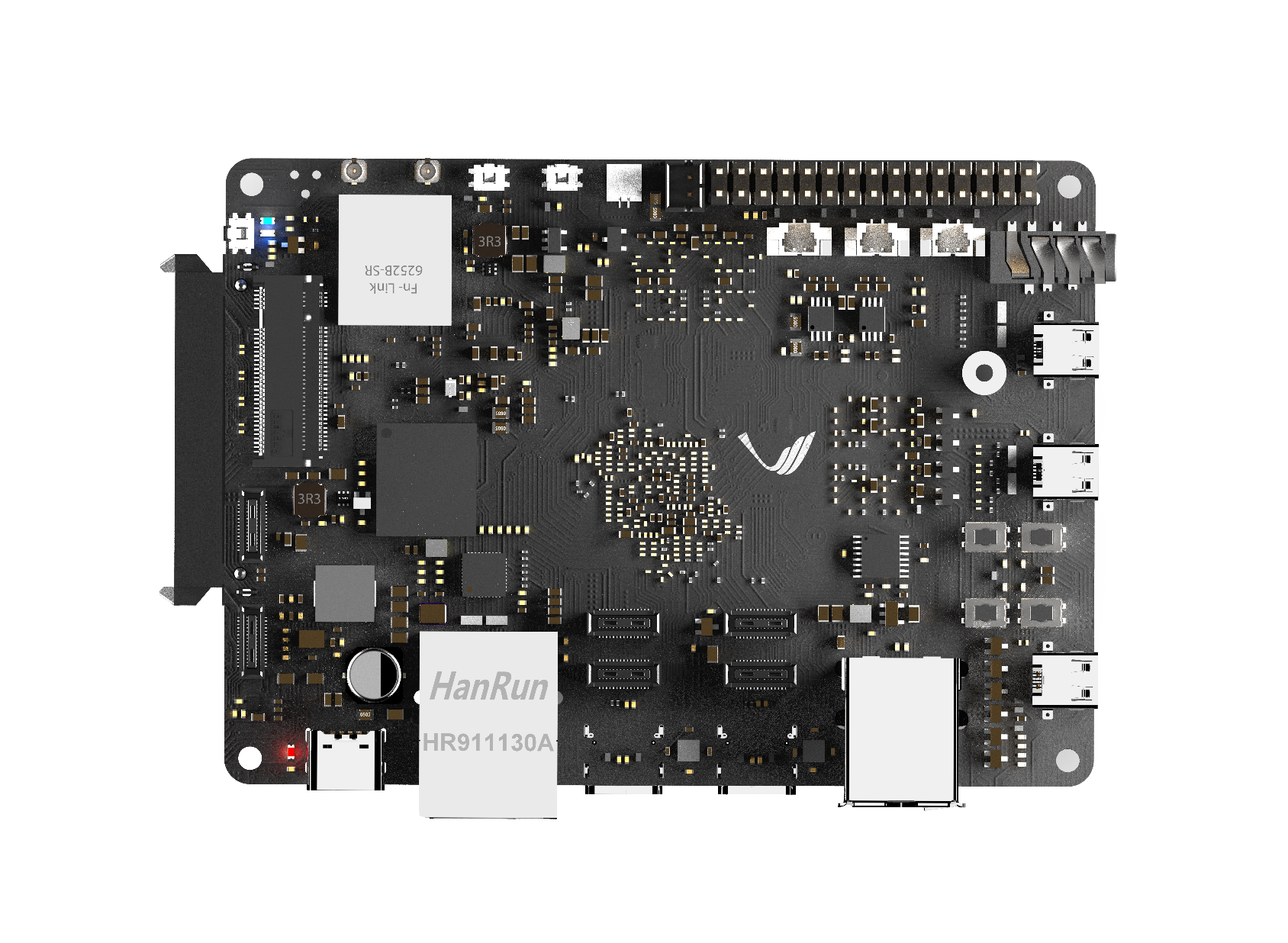 On-Board Connector  30 Pin0.4mm Pitch
MPN : DF40HB(2.0)-30DS-0.4V(51)
MIPI CSI RX0
Mating Connector  30 Pin0.4mm Pitch
MPN : DF40C-30DP-0.4V(51)
05
MIPI CSI RX PORT1
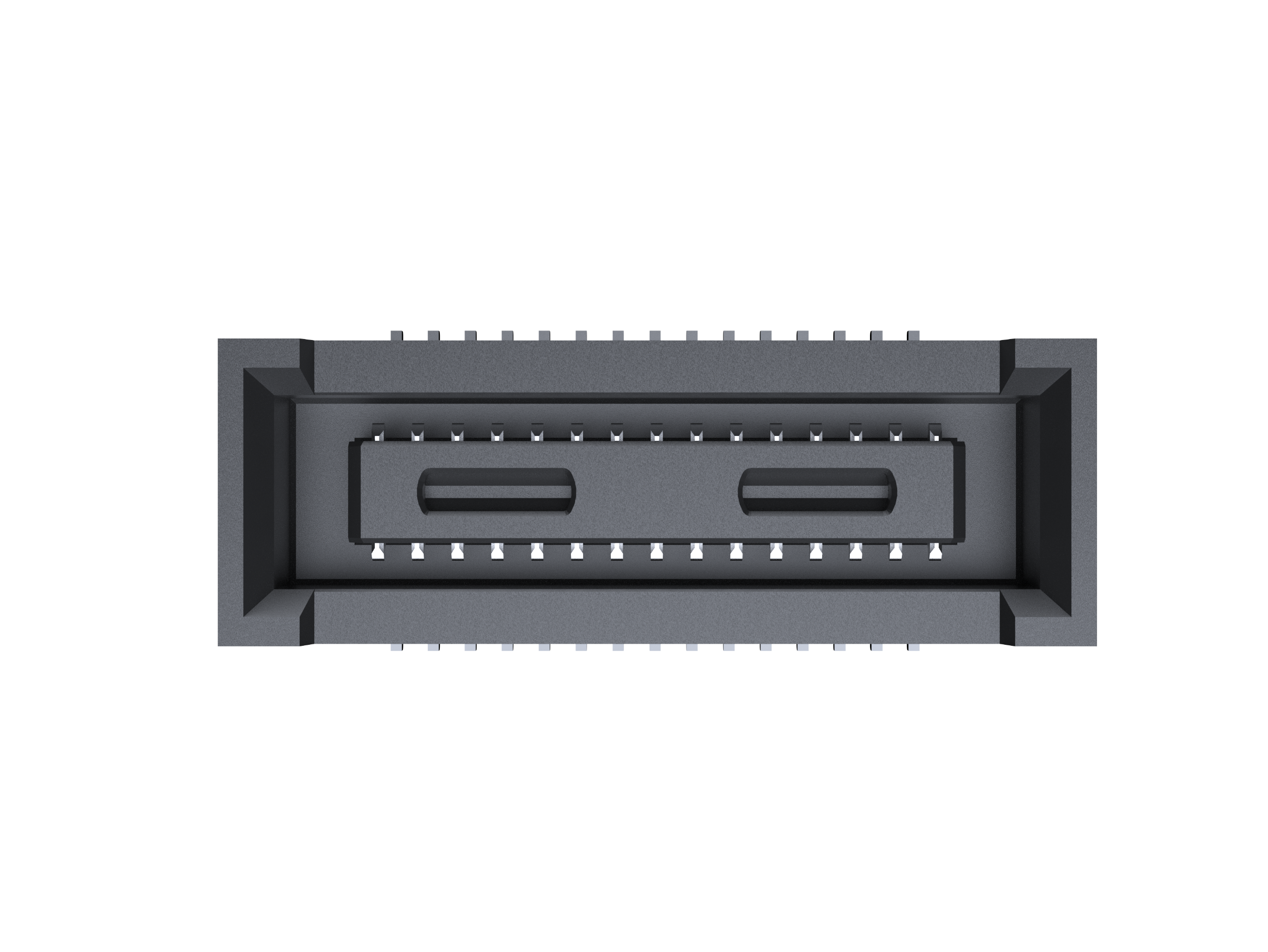 02
MIPI_CSI0_RX_CLK0_N
GND
01
MIPI_CSI0_RX_CLK0_P
04
MIPI_CSI0_RX_D0_P
03
GND
06
MIPI_CSI0_RX_D0_N
05
MIPI_CSI0_RX_D2_N
08
07
GND
MIPI_CSI0_RX_D2_P
10
MIPI_CSI0_RX_D1_N
09
GND
12
MIPI_CSI0_RX_D1_P
11
14
GND
MIPI_CSI0_RX_D3_N
13
MIPI_CSI0_RX_CLK1_N
MIPI_CSI0_RX_D3_P
16
15
GND
18
MIPI_CSI0_RX_CLK1_P
17
VCC_3V3_CSI
20
GND
19
VCC_3V3_CSI
22
I2C3_SDA_M0
21
VCC_3V3_CSI
24
23
I2C3_SCL_M0
VCC_3V3_CSI
26
25
MIPI_CAM3_PDN_L
GND
28
27
MIPI_CAM3_RESET_L
GND
30
29
MIPI_CAM3_CLKOUT
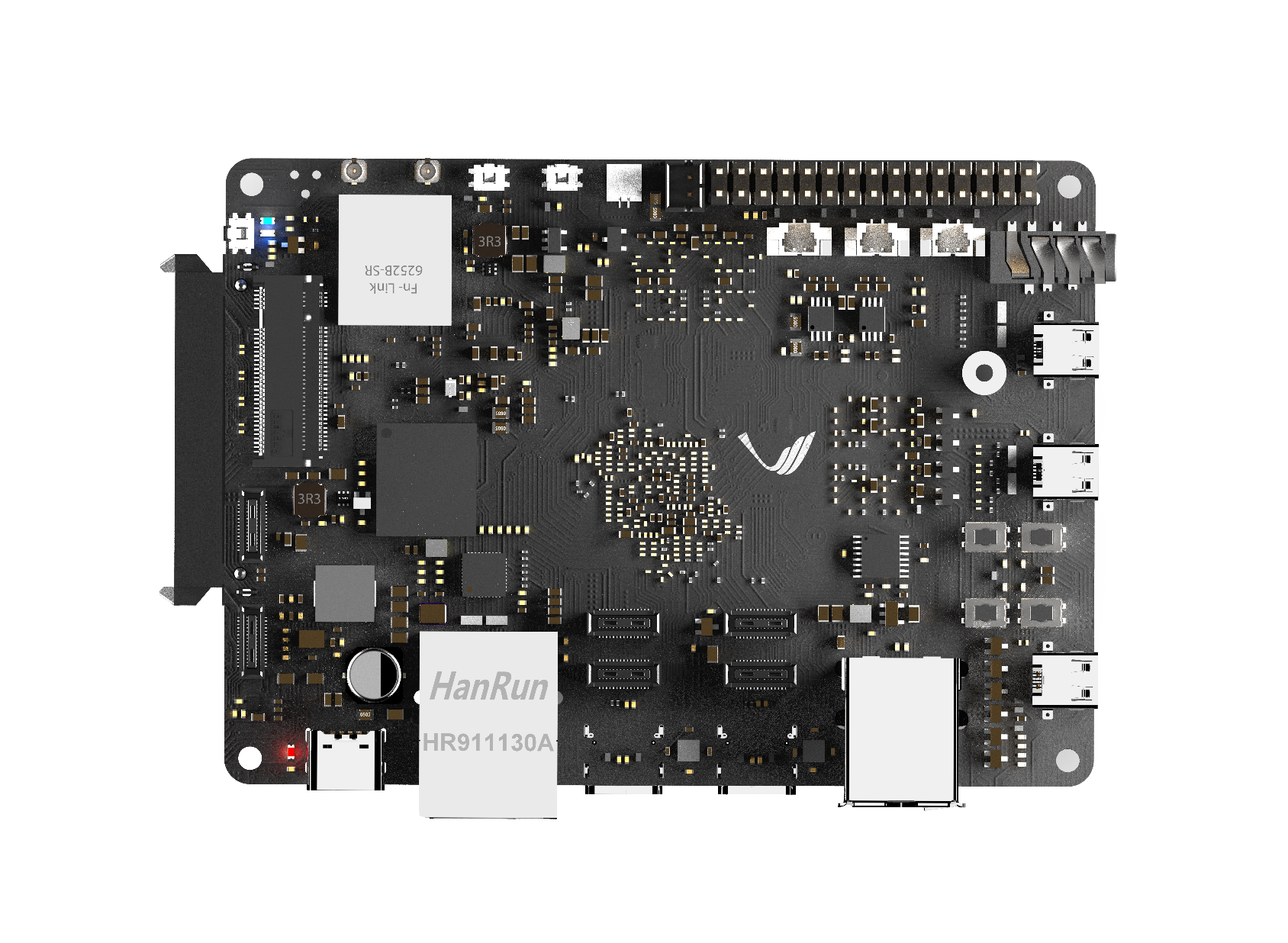 On-Board Connector  30 Pin0.4mm Pitch
MPN : DF40HB(2.0)-30DS-0.4V(51)
MIPI CSI RX1
Mating Connector  30 Pin0.4mm Pitch
MPN : DF40C-30DP-0.4V(51)
Type-C PD (12V Input) & PWR LED
06
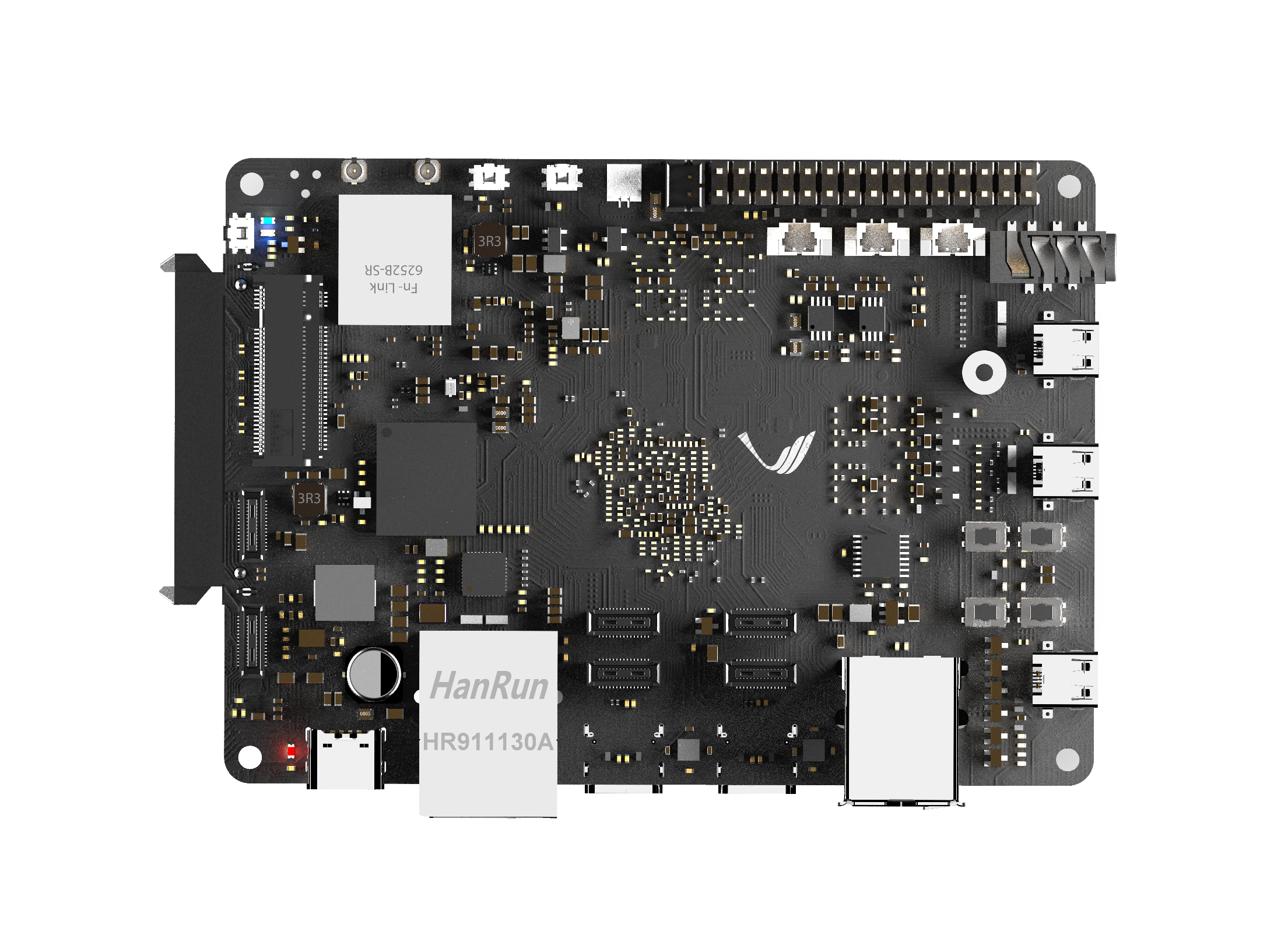 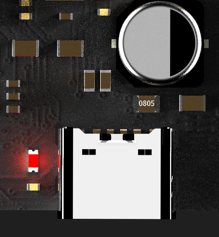 PWR
LED
Type-C Power Input (12VDC-5A)
ETHERNET
07
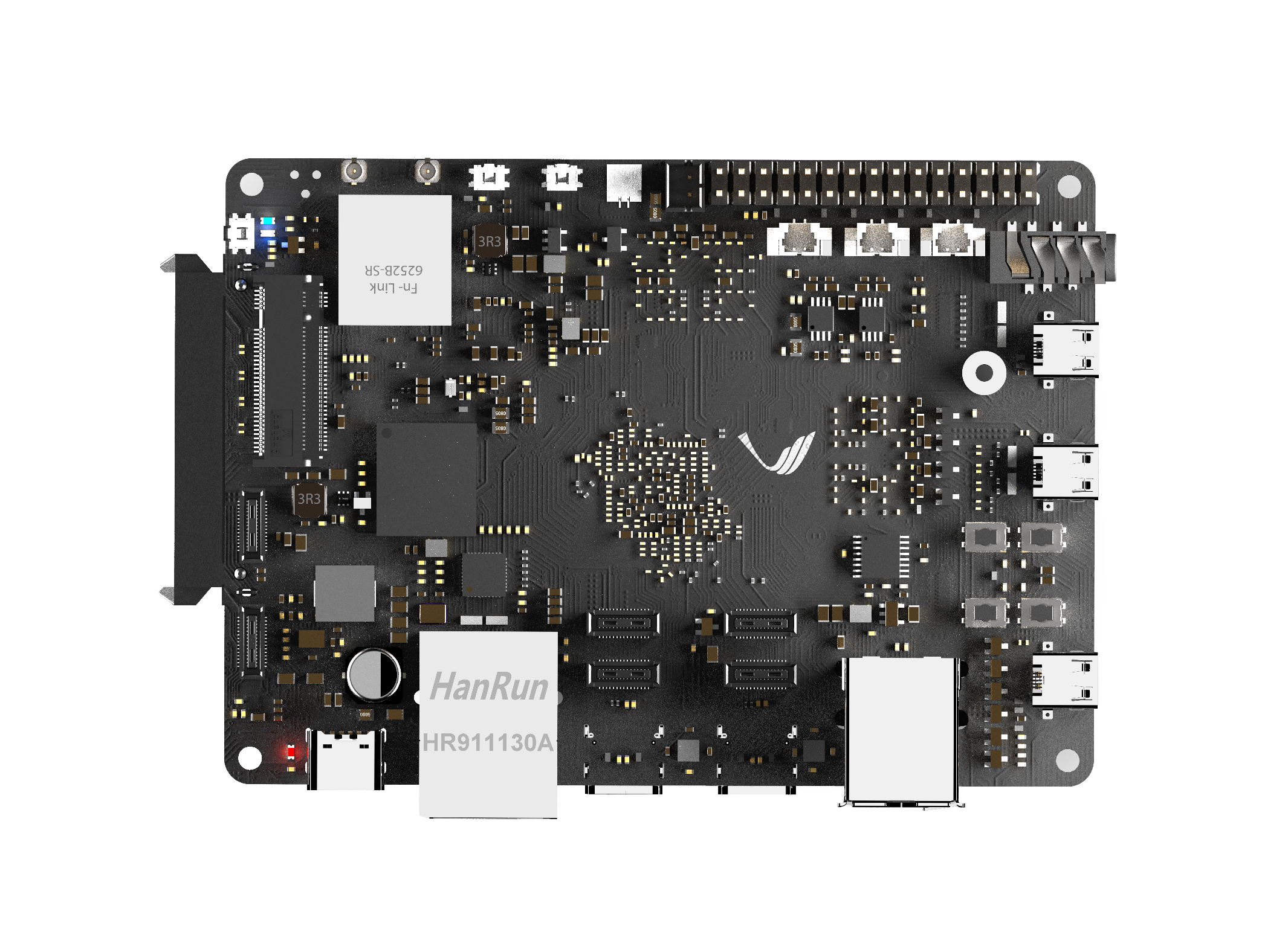 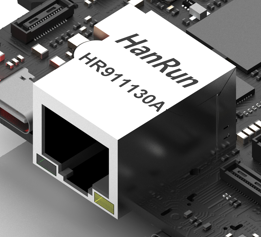 ETHERNET
(10/100/1000Mbps)
08
MIPI D-PHY TX PORT0
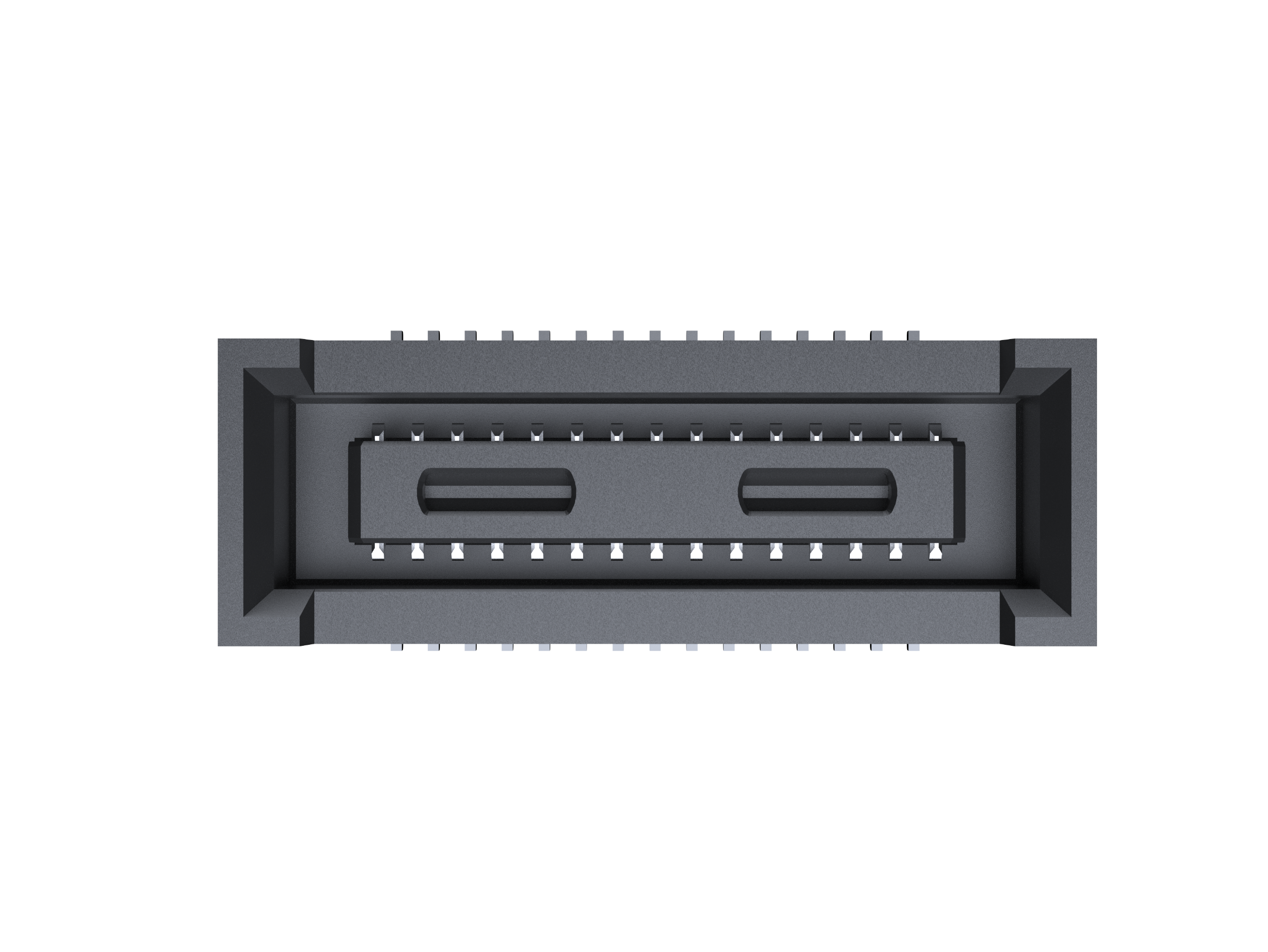 GND
02
01
MIPI_DPHY0_TX_D3_P
MIPI_DPHY0_TX_D2_P
04
03
MIPI_DPHY0_TX_D3_N
MIPI_DPHY0_TX_D2_N
06
05
GND
07
MIPI_DPHY0_TX_CLK_P
GND
08
MIPI_DPHY0_TX_D1_N
09
10
MIPI_DPHY0_TX_CLK_N
MIPI_DPHY0_TX_D1_P
11
GND
12
GND
13
GND
14
MIPI_DPHY0_TX_D0_N
15
GND
16
MIPI_DPHY0_TX_D0_P
17
GND
18
GND
19
20
VCC_3V3_MIPI_TX
TP_RST_L_0
21
VCC_3V3_MIPI_TX
22
23
VCC_3V3_MIPI_TX
24
TP_INT_L_0
25
26
I2C5_SCL_M0_TP
VCC_3V3_MIPI_TX
LCD_BL_EN_0
27
I2C5_SDA_M0_TP
28
GND
29
LCD_BL_PWM1
30
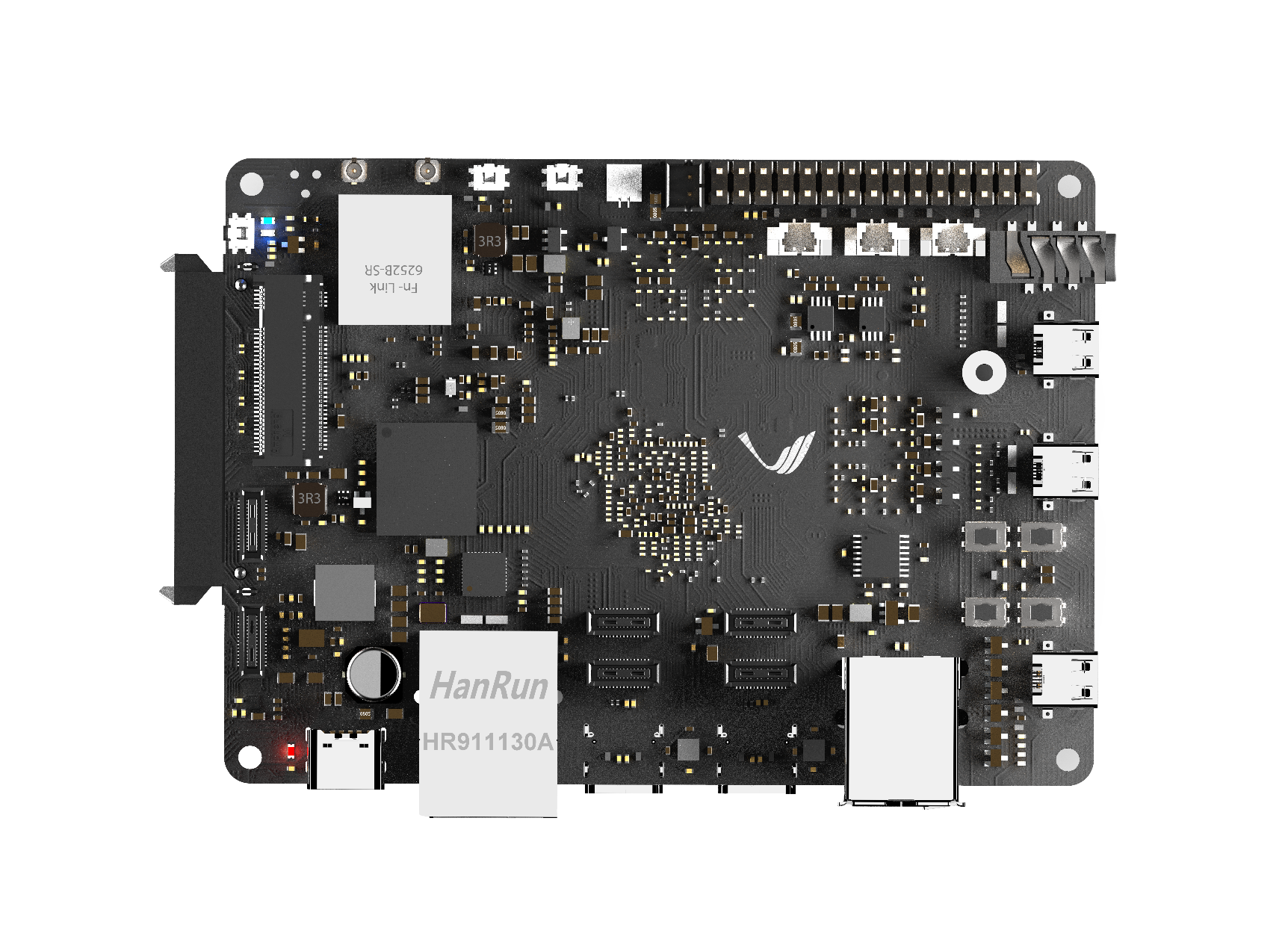 On-Board Connector  30 Pin0.4mm Pitch
MPN : DF40HC(3.5)-30DS-0.4V(51)
MIPI DPHY TX0
Mating Connector  30 Pin0.4mm Pitch
MPN : DF40C-30DP-0.4V(51)
09
MIPI D-PHY TX PORT1
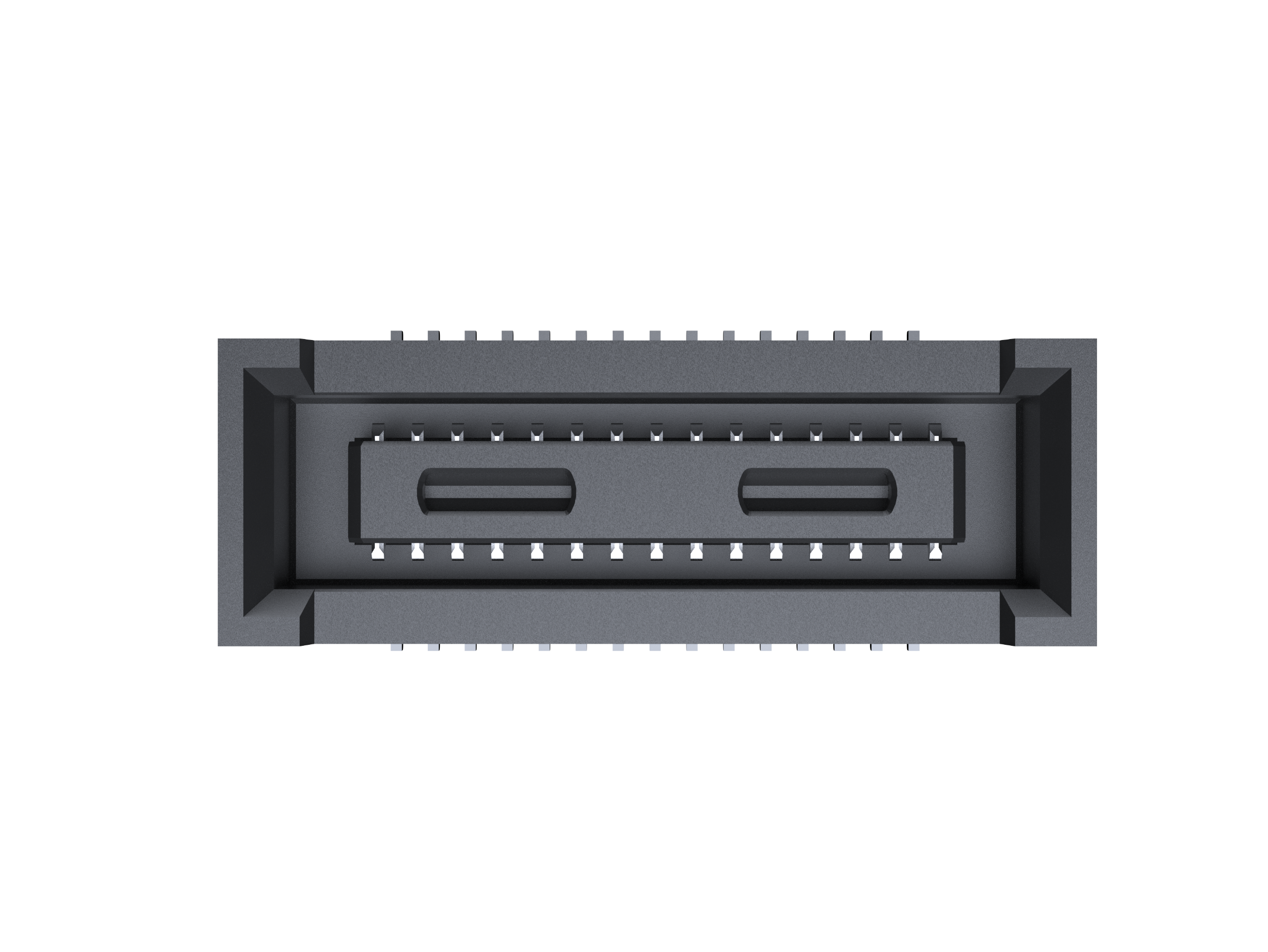 GND
01
02
MIPI_DPHY1_TX_D2_P
MIPI_DPHY1_TX_D3_P
03
04
MIPI_DPHY1_TX_D2_N
MIPI_DPHY1_TX_D3_N
05
06
GND
07
GND
MIPI_DPHY1_TX_CLK_P
08
MIPI_DPHY1_TX_D1_P
09
10
MIPI_DPHY1_TX_CLK_N
MIPI_DPHY1_TX_D1_N
11
GND
12
GND
13
GND
14
MIPI_DPHY1_TX_D0_P
15
GND
16
MIPI_DPHY1_TX_D0_N
17
GND
18
GND
19
20
VCC_3V3_MIPI_TX
TP_RST_L_1
21
VCC_3V3_MIPI_TX
22
23
VCC_3V3_MIPI_TX
24
TP_INT_L_1
25
I2C5_SCL_M0_TP
26
VCC_3V3_MIPI_TX
27
LCD_PWREN_1
I2C5_SDA_M0_TP
28
29
GND
LCD_BL_PWM2
30
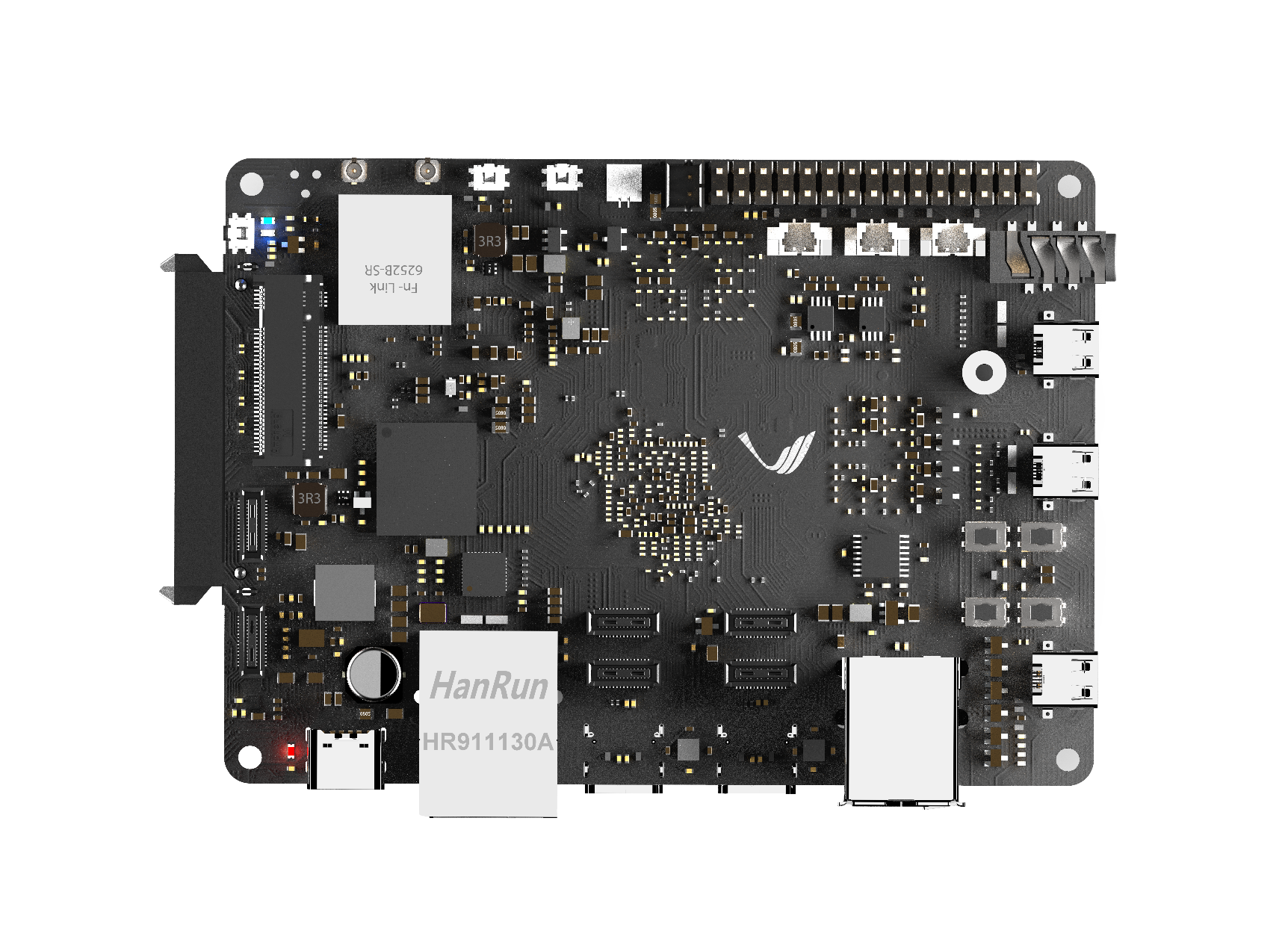 On-Board Connector  30 Pin0.4mm Pitch
MPN : DF40HB(2.0)-30DS-0.4V(51)
MIPI DPHY TX1
Mating Connector  30 Pin0.4mm Pitch
MPN : DF40C-30DP-0.4V(51)
10
MIPI D-PHY RX PORT0
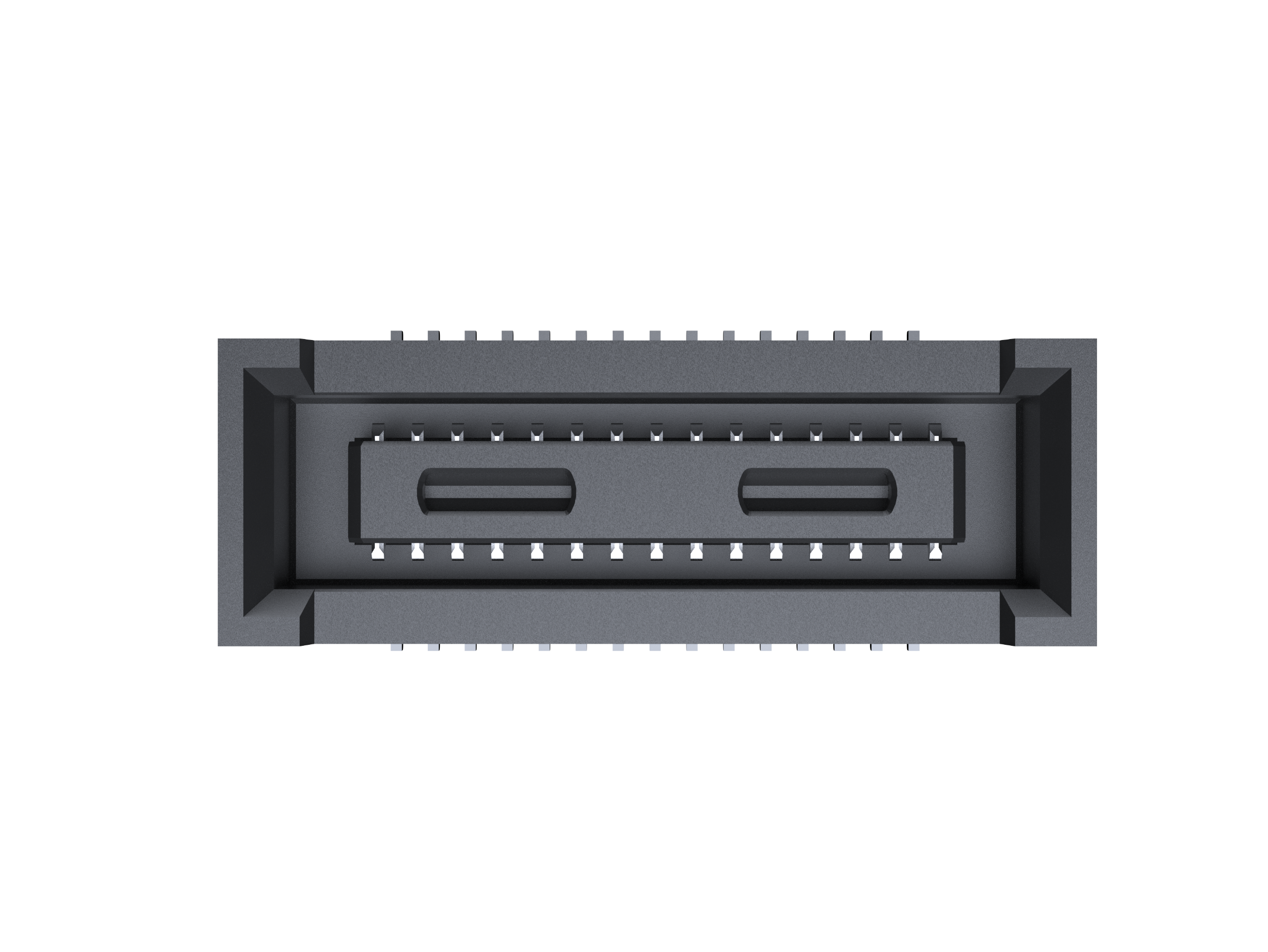 GND
01
02
MIPI_DPHY0_RX_D2_P
MIPI_DPHY0_RX_D3_P
03
04
MIPI_DPHY0_RX_D2_N
MIPI_DPHY0_RX_D3_N
05
06
GND
07
GND
MIPI_DPHY0_RX_CLK_P
08
MIPI_DPHY0_RX_D1_P
09
10
MIPI_DPHY0_RX_CLK_N
MIPI_DPHY0_RX_D1_N
11
GND
12
GND
13
GND
14
MIPI_DPHY0_RX_D0_P
15
GND
16
MIPI_DPHY0_RX_D0_N
17
GND
18
GND
19
20
VCC_3V3_MIPI_TX
MIPI_CAM2_CLKOUT
21
VCC_3V3_MIPI_TX
22
23
VCC_3V3_MIPI_TX
24
MIPI_CAM1/2_RESET_L
25
MIPI_CAM2_PDN_L
26
VCC_3V3_MIPI_TX
27
I2C2_SCL_M4_MIPI
28
GND
29
GND
I2C2_SDA_M4_MIPI
30
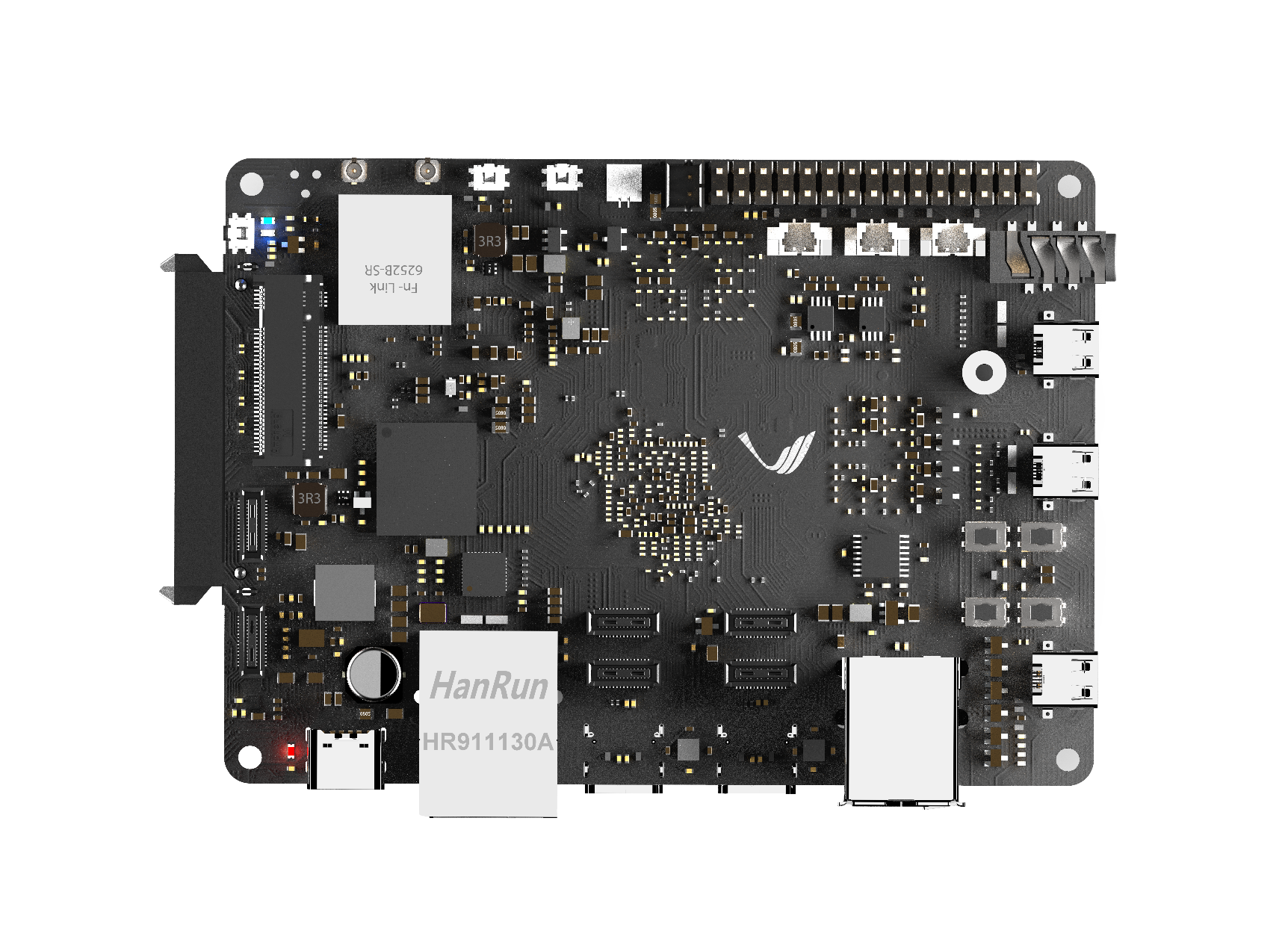 On-Board Connector  30 Pin0.4mm Pitch
MPN : DF40HB(2.0)-30DS-0.4V(51)
MIPI DPHY RX0
Mating Connector  30 Pin0.4mm Pitch
MPN : DF40C-30DP-0.4V(51)
11
MIPI D-PHY RX PORT1
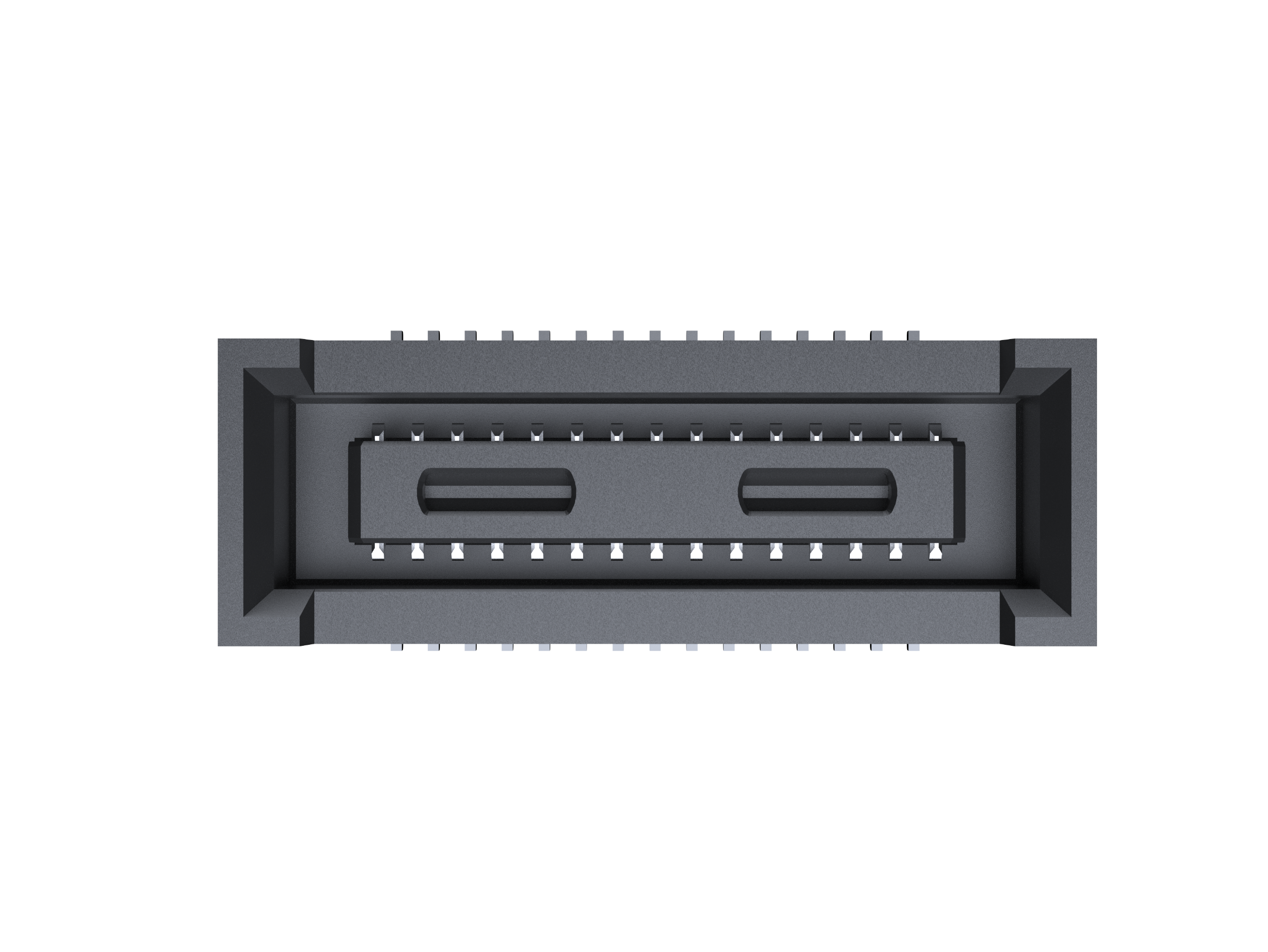 GND
01
02
MIPI_DPHY1_RX_D1_N
MIPI_DPHY1_RX_D3_P
03
04
MIPI_DPHY1_RX_D1_P
MIPI_DPHY1_RX_D3_N
05
06
GND
07
GND
MIPI_DPHY1_RX_D0_N
08
MIPI_DPHY1_RX_D2_P
09
10
MIPI_DPHY1_RX_D0_P
MIPI_DPHY1_RX_D2_N
11
GND
12
GND
13
GND
14
MIPI_DPHY1_RX_CLK_P
15
GND
16
MIPI_DPHY1_RX_CLK_N
17
GND
18
GND
19
20
VCC_3V3_MIPI_TX
MIPI_CAM1_CLKOUT
21
VCC_3V3_MIPI_TX
22
23
VCC_3V3_MIPI_TX
24
MIPI_CAM1/2_RESET_L
25
MIPI_CAM1_PDN_L
26
VCC_3V3_MIPI_TX
27
I2C2_SCL_M4_MIPI
28
GND
29
GND
I2C2_SDA_M4_MIPI
30
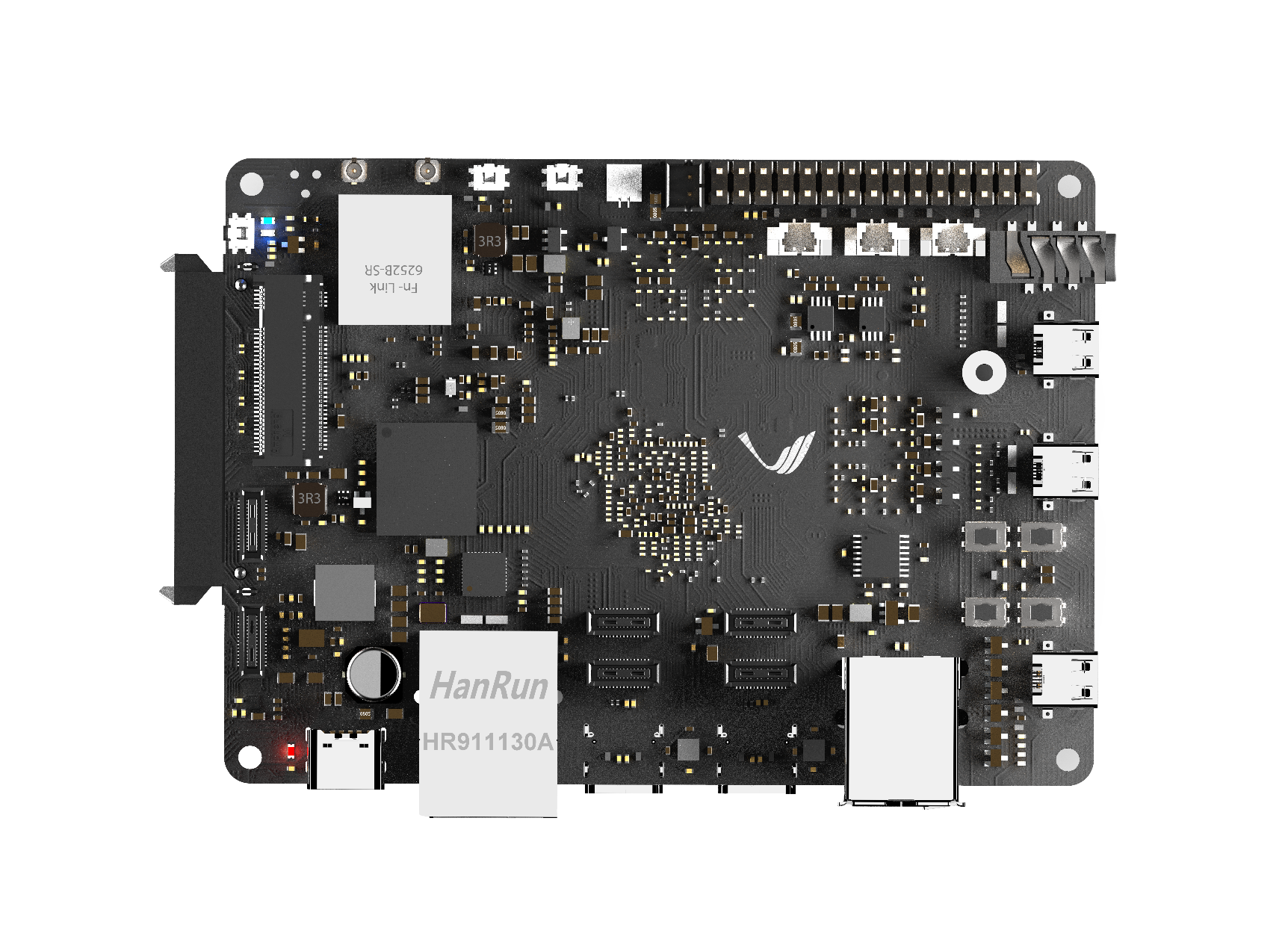 On-Board Connector  30 Pin0.4mm Pitch
MPN : DF40HC(3.5)-30DS-0.4V(51)
MIPI DPHY RX1
Mating Connector  30 Pin0.4mm Pitch
MPN : DF40C-30DP-0.4V(51)
Dual USB2.0 HOST
12
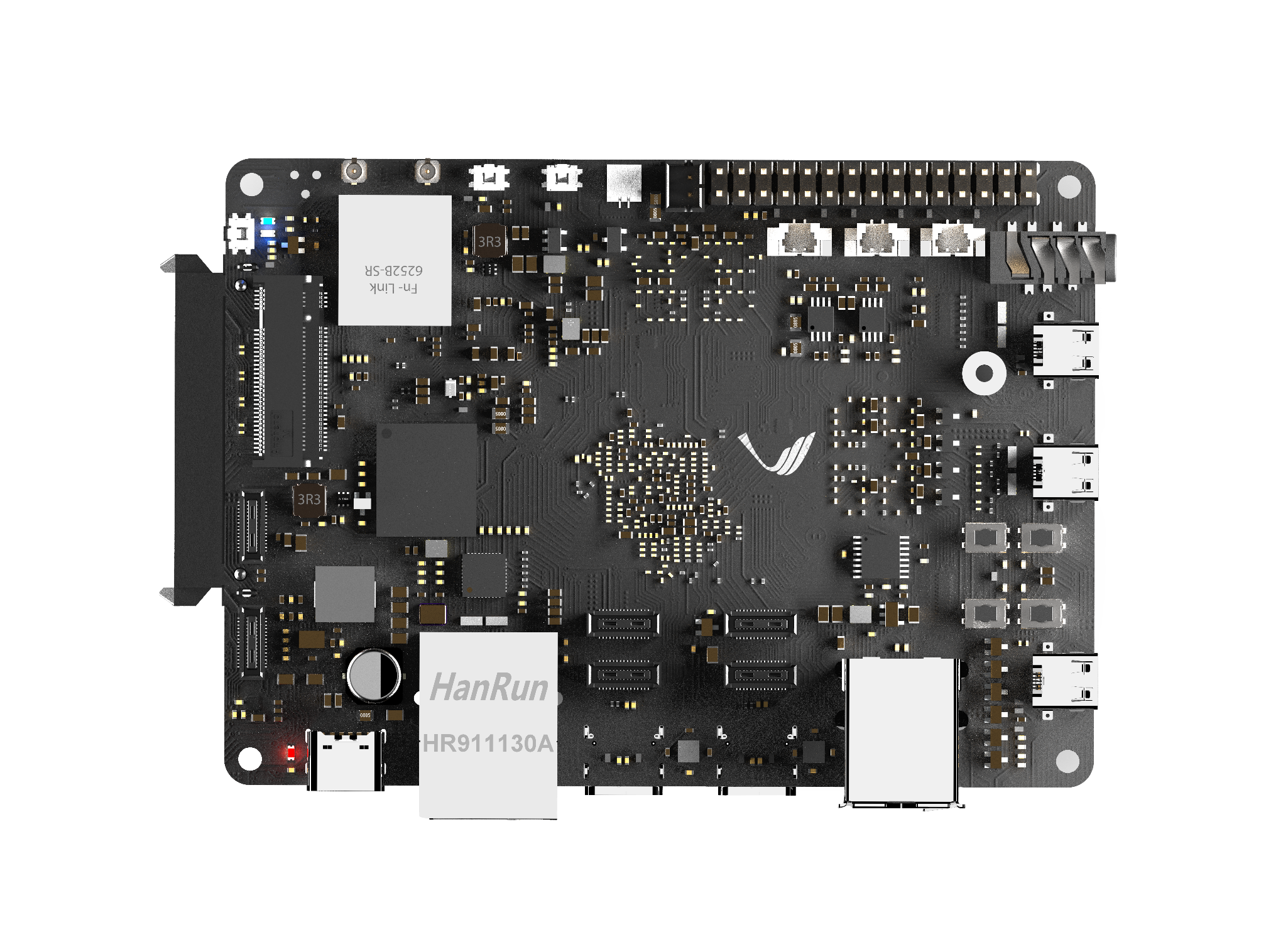 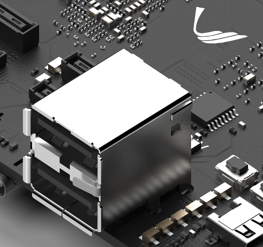 2x USB2.0 HOST
HDMI
13
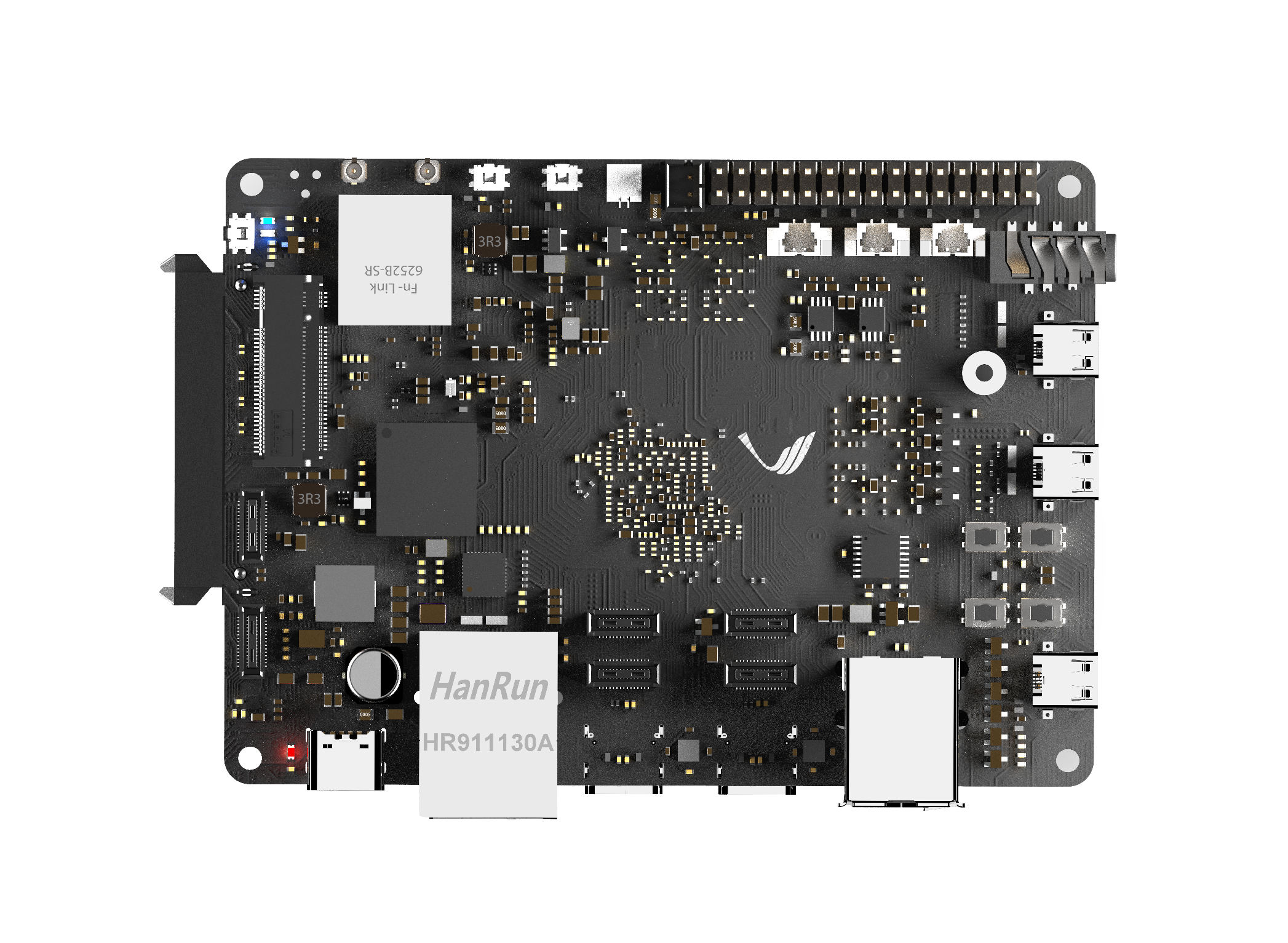 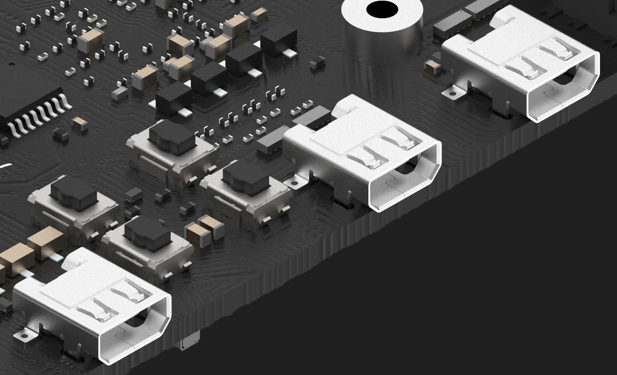 2x HDMI TX
HDMI RX
Audio Jack
14
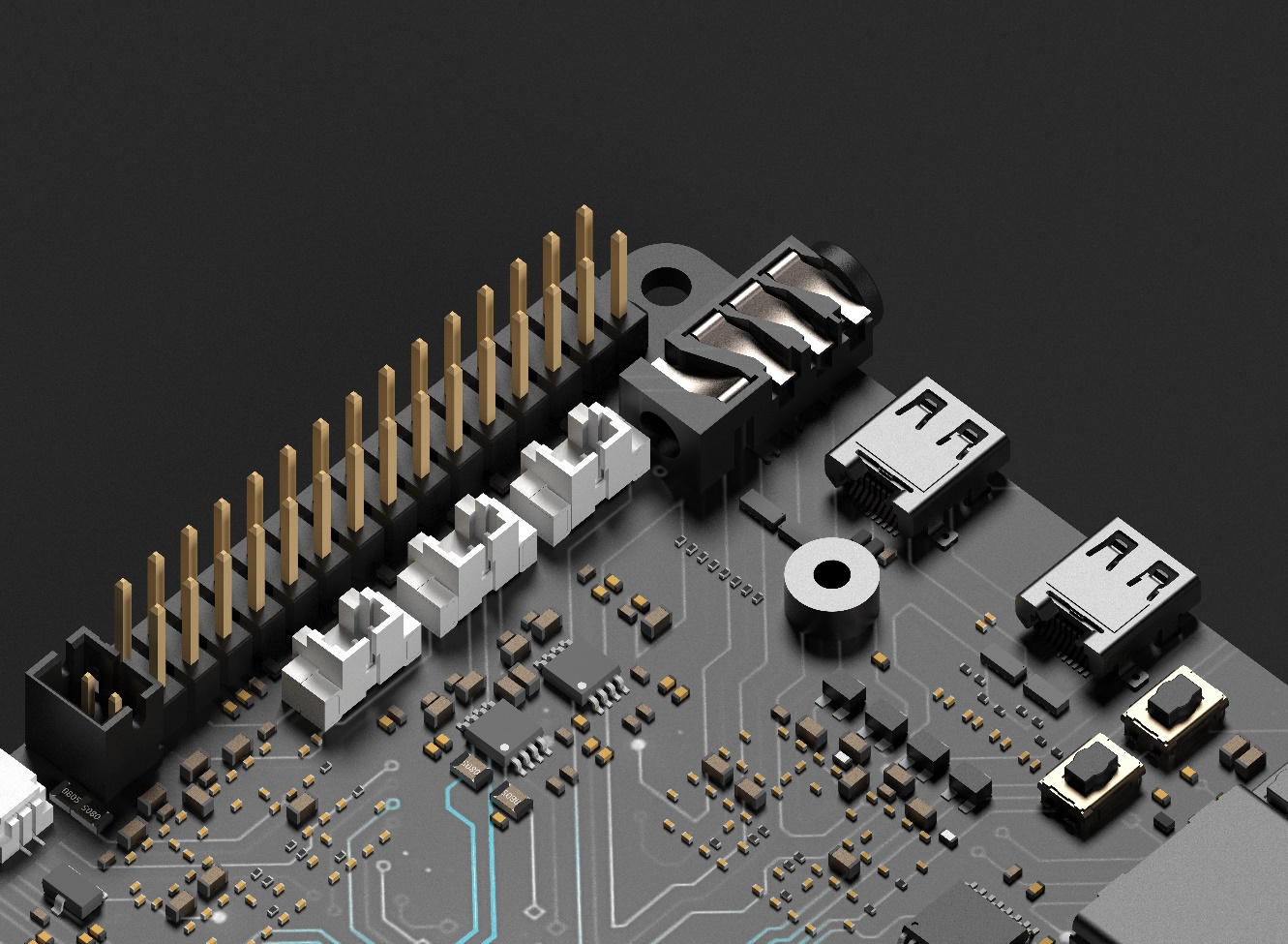 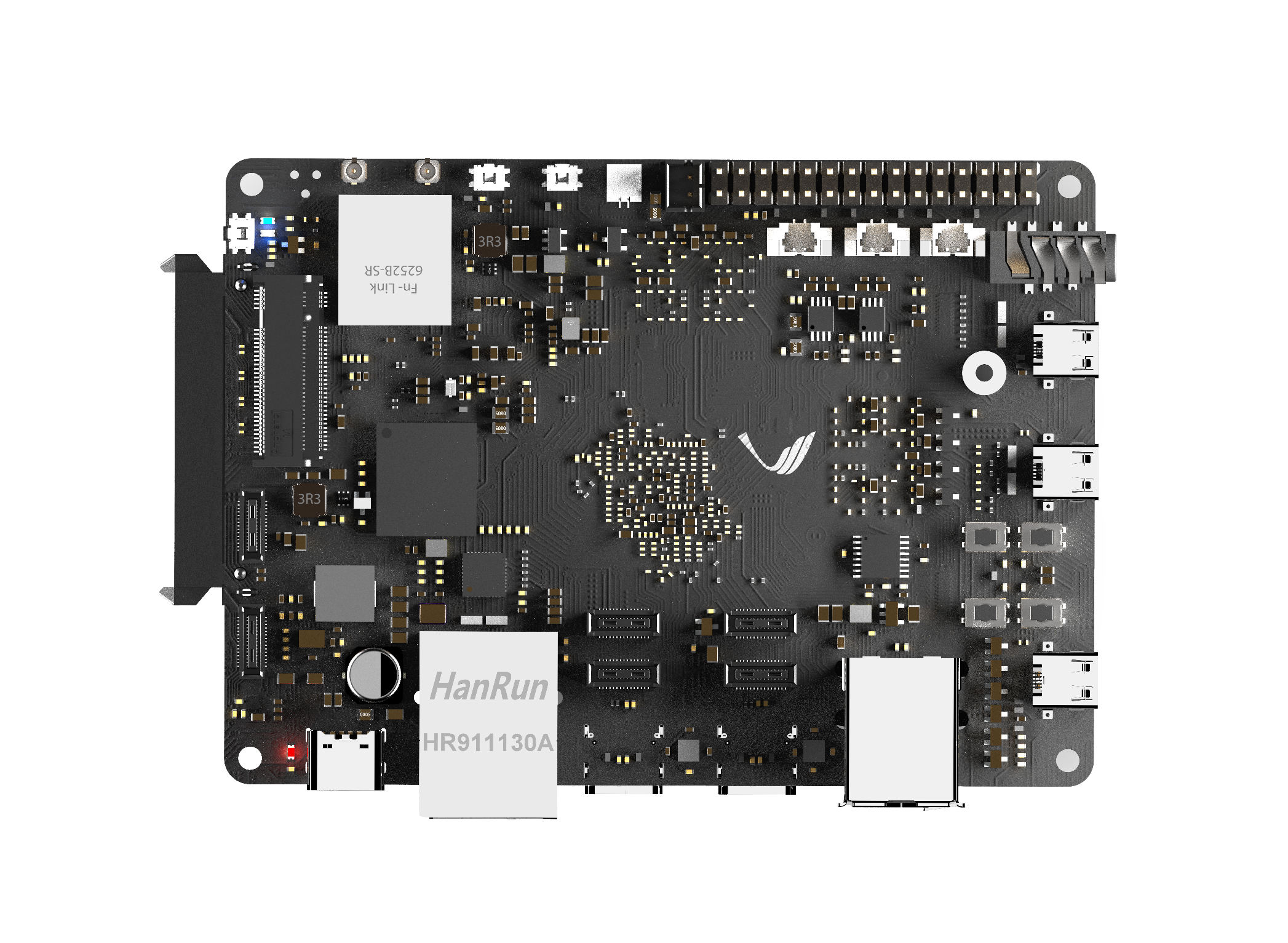 3.5mm Audio Jack with MIC
Analog Mic and Speaker
15
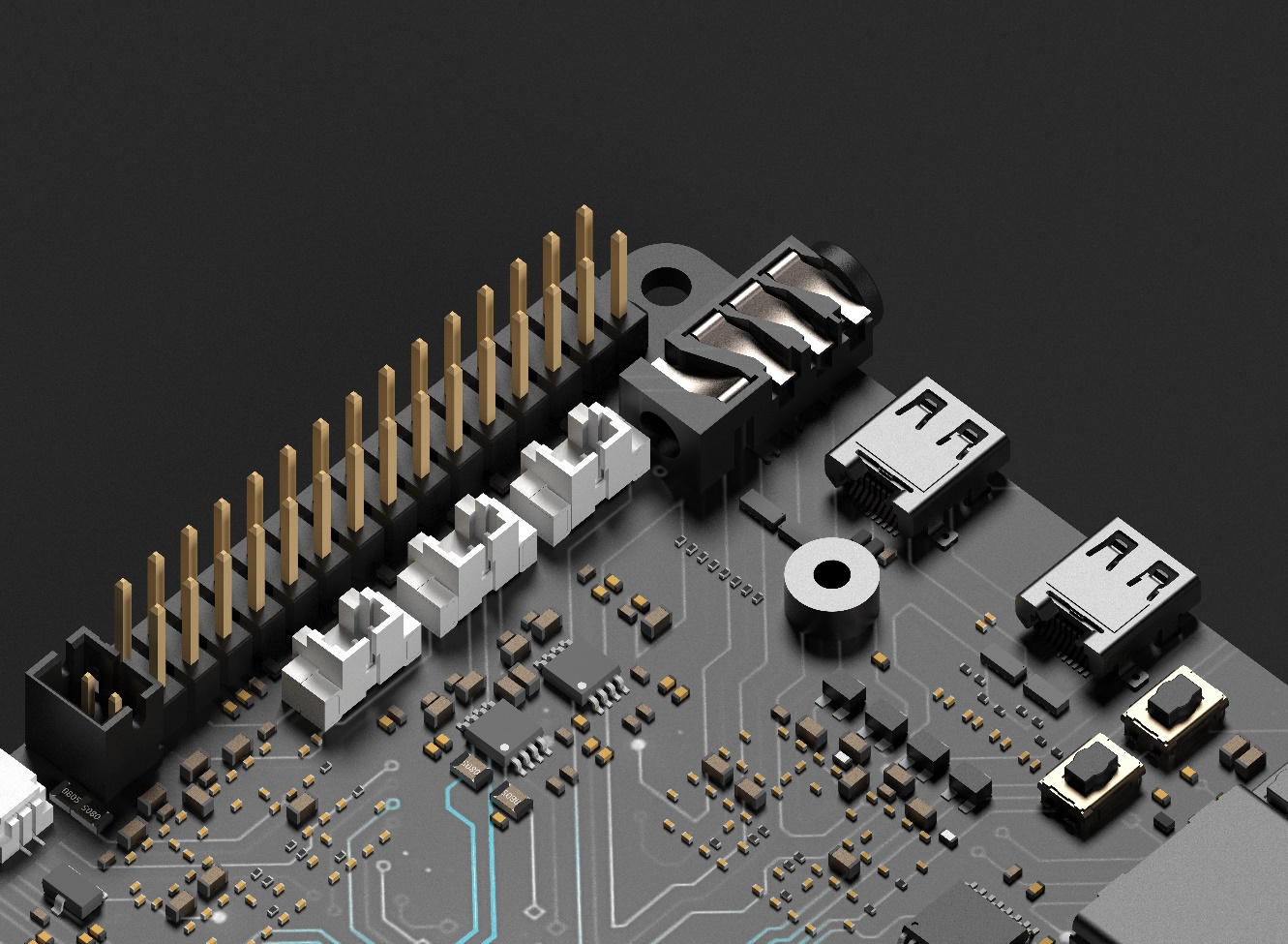 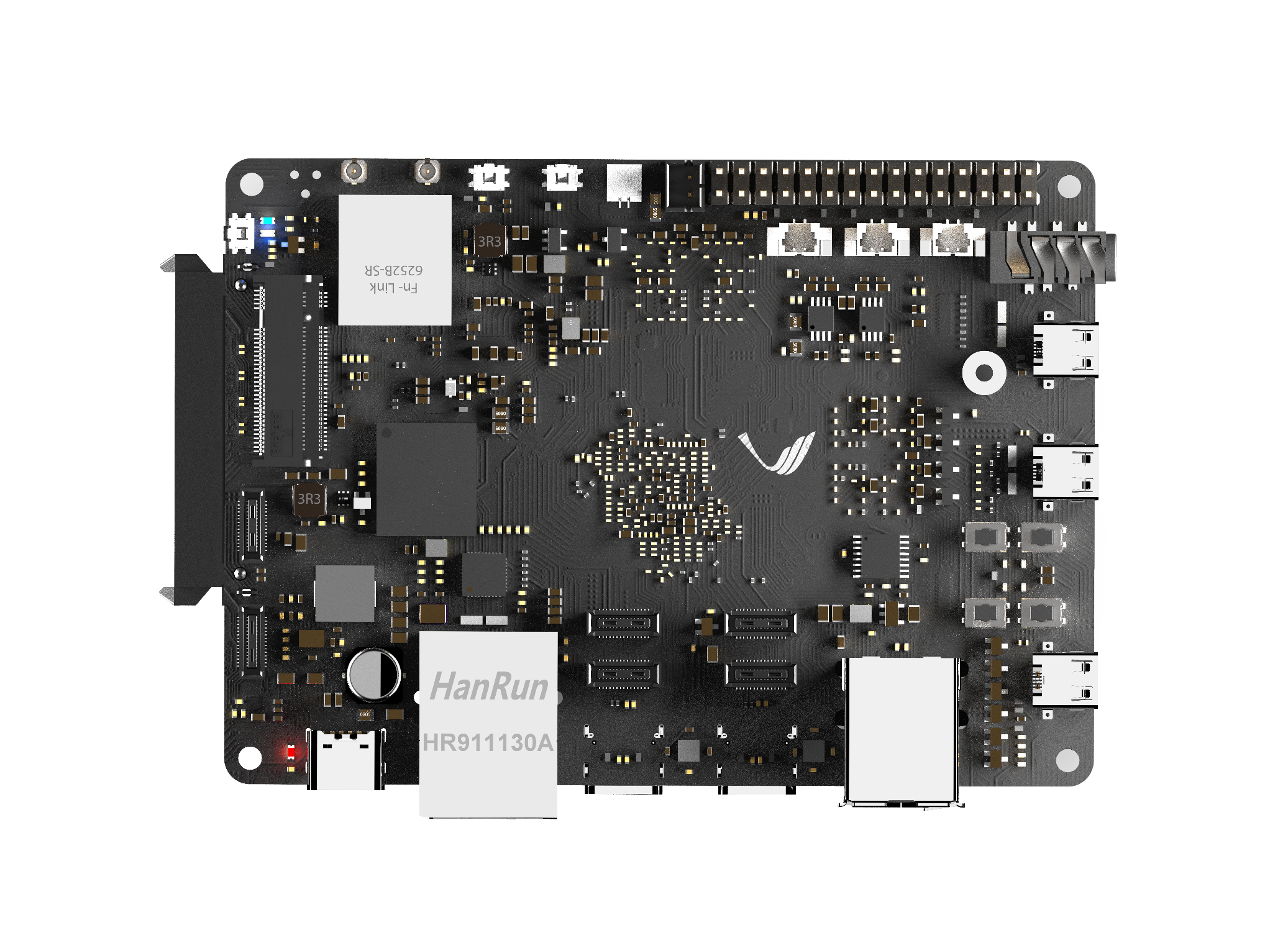 SPK_L
Analog MIC
SPK_R
RK3588  GPIOs
16
14
UART2_RX_M0__DEBUG
12V
01
02
GPIO0_B6
GND
GPIO0_B5
UART2_TX_M0__DEBUG
13
03
04
05
06
GND
5V
GND
07
08
5V
81
78
GPIO2_C1
09
10
GPIO2_B6
79
GPIO2_B7
12
12
GPIO2_C0
80
13
14
GND
3.3V
Note :
GPIO Pin Number
GND
3.3V
15
16
GPIO1_D0
GPIO1_D1
57
56
17
18
59
19
20
58
GPIO1_D3
GPIO1_D2
21
22
GND
3.3V
43
81
GPIO1_B3
23
24
GND
GND
GND
25
26
SARADC_4
27
28
SARADC_3
SARADC_1
29
30
SARADC_2
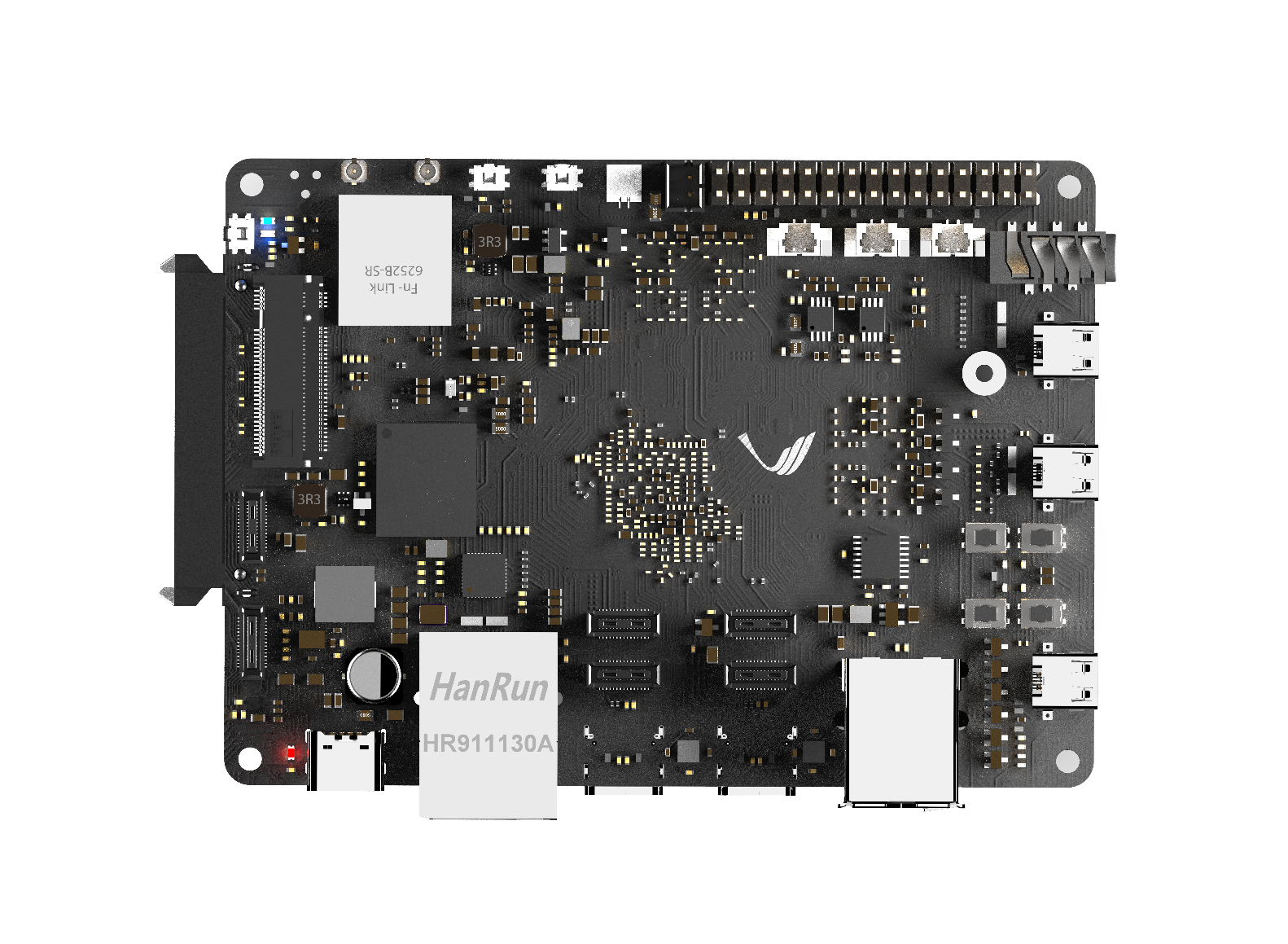 RK3588 30Pin GPIO Header 2.54mm
DC FAN Connector
17
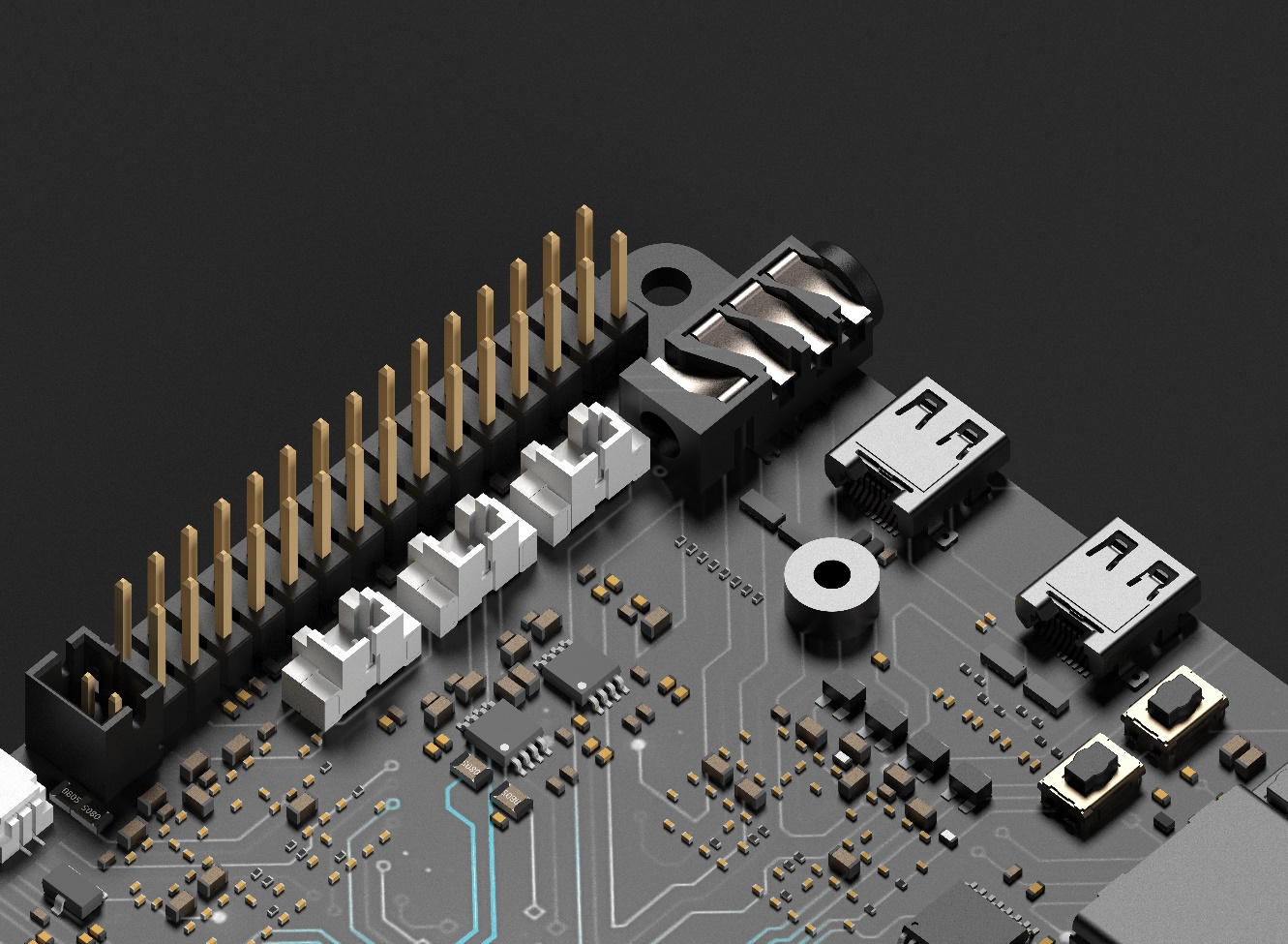 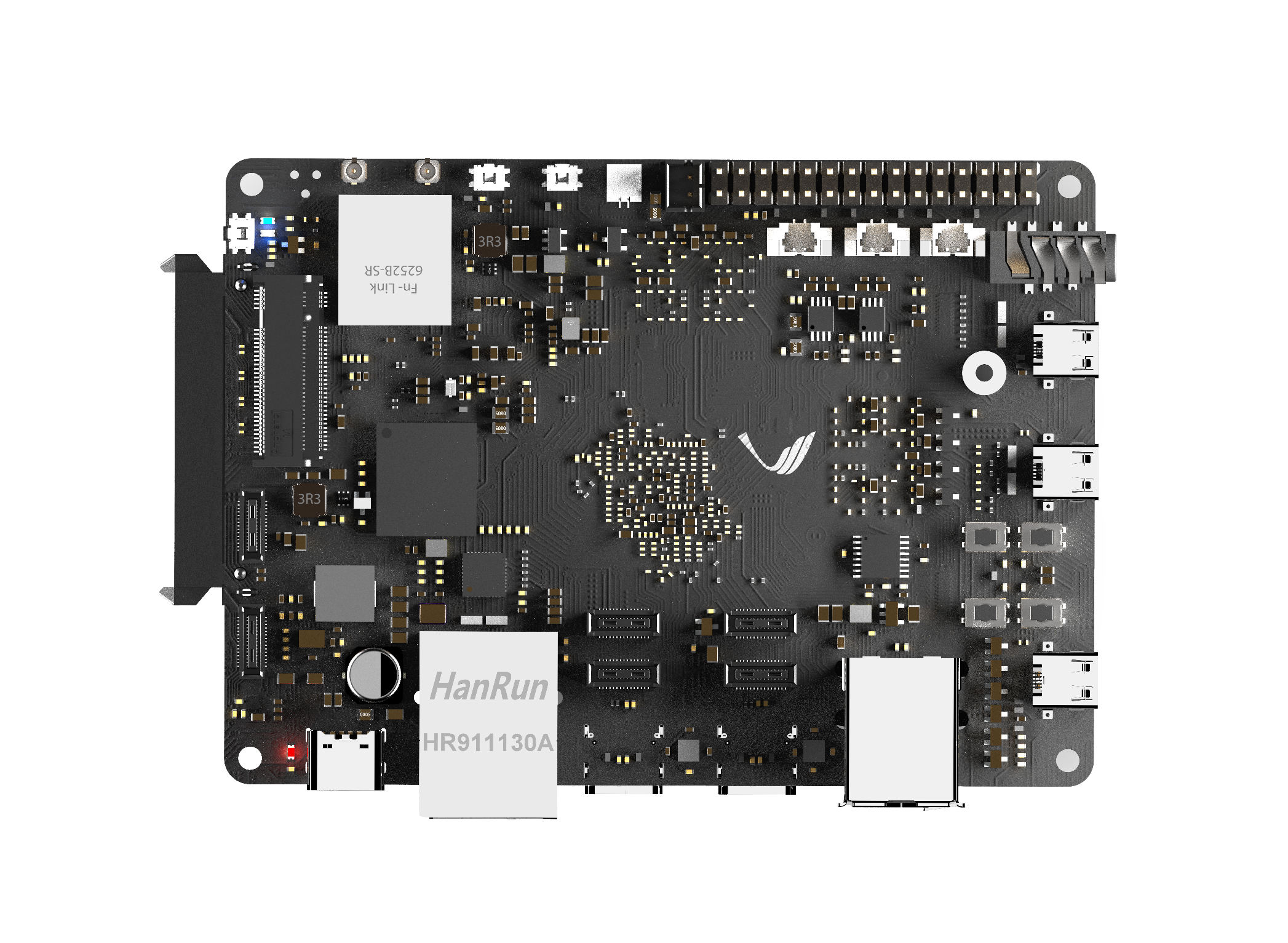 Fan Connector : 2.0mm Pitch
RTC Battery Connector
18
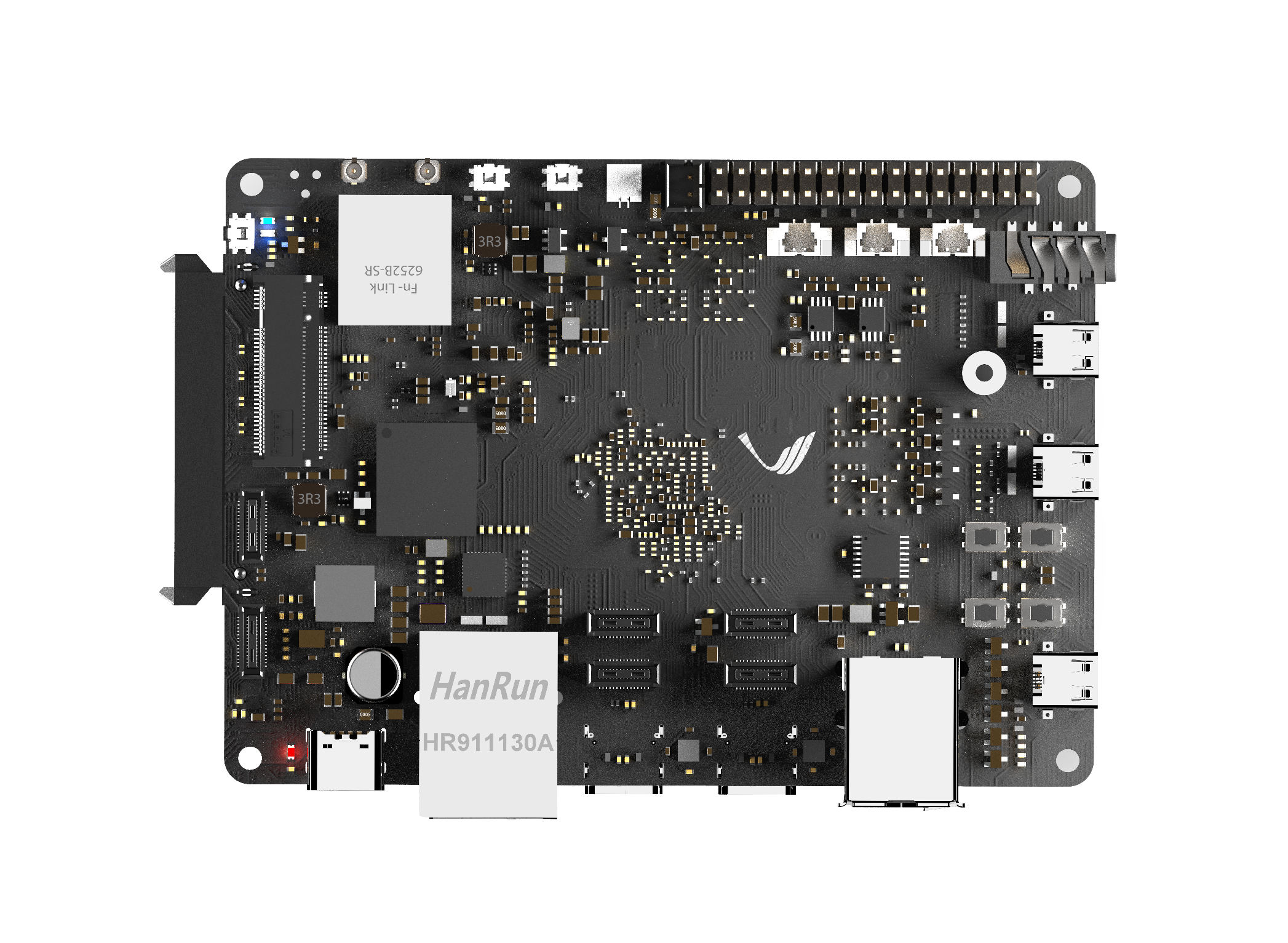 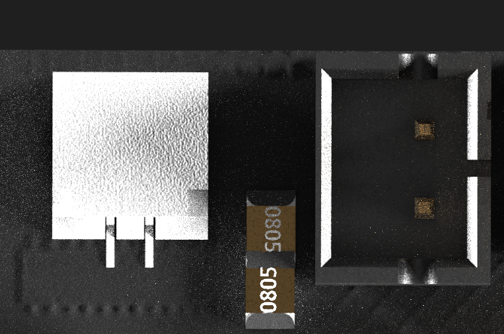 RTC Battery Connector
Reset & Power Key
19
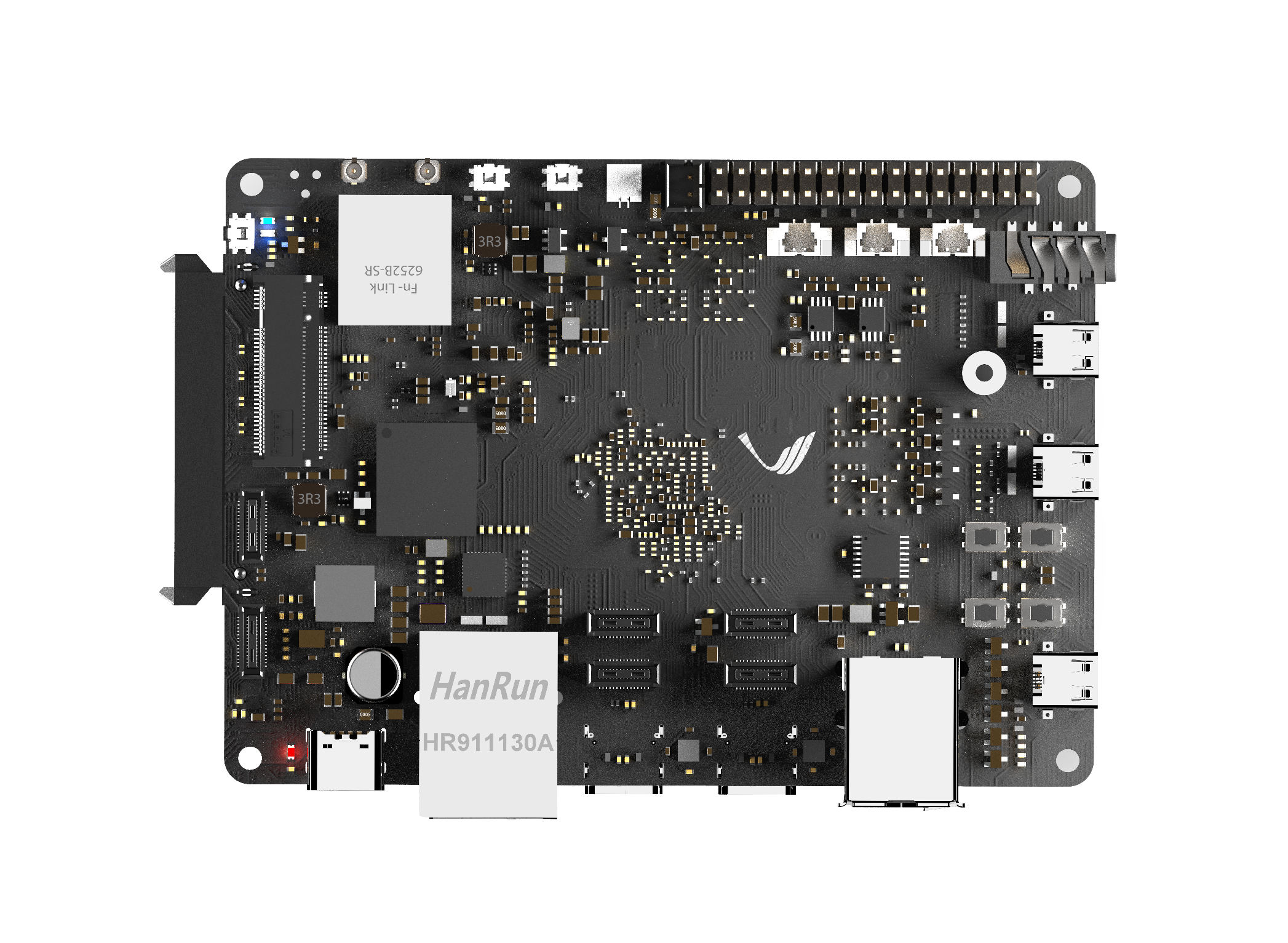 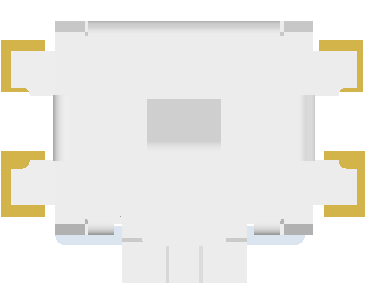 PWR 
on/off 
Key
Reset Key
WIFI Module
20
WIFI/BT
WIFI
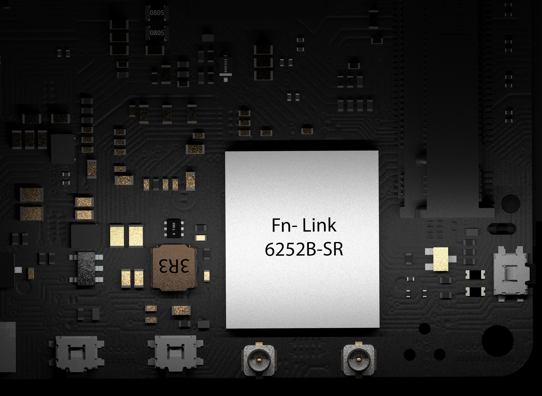 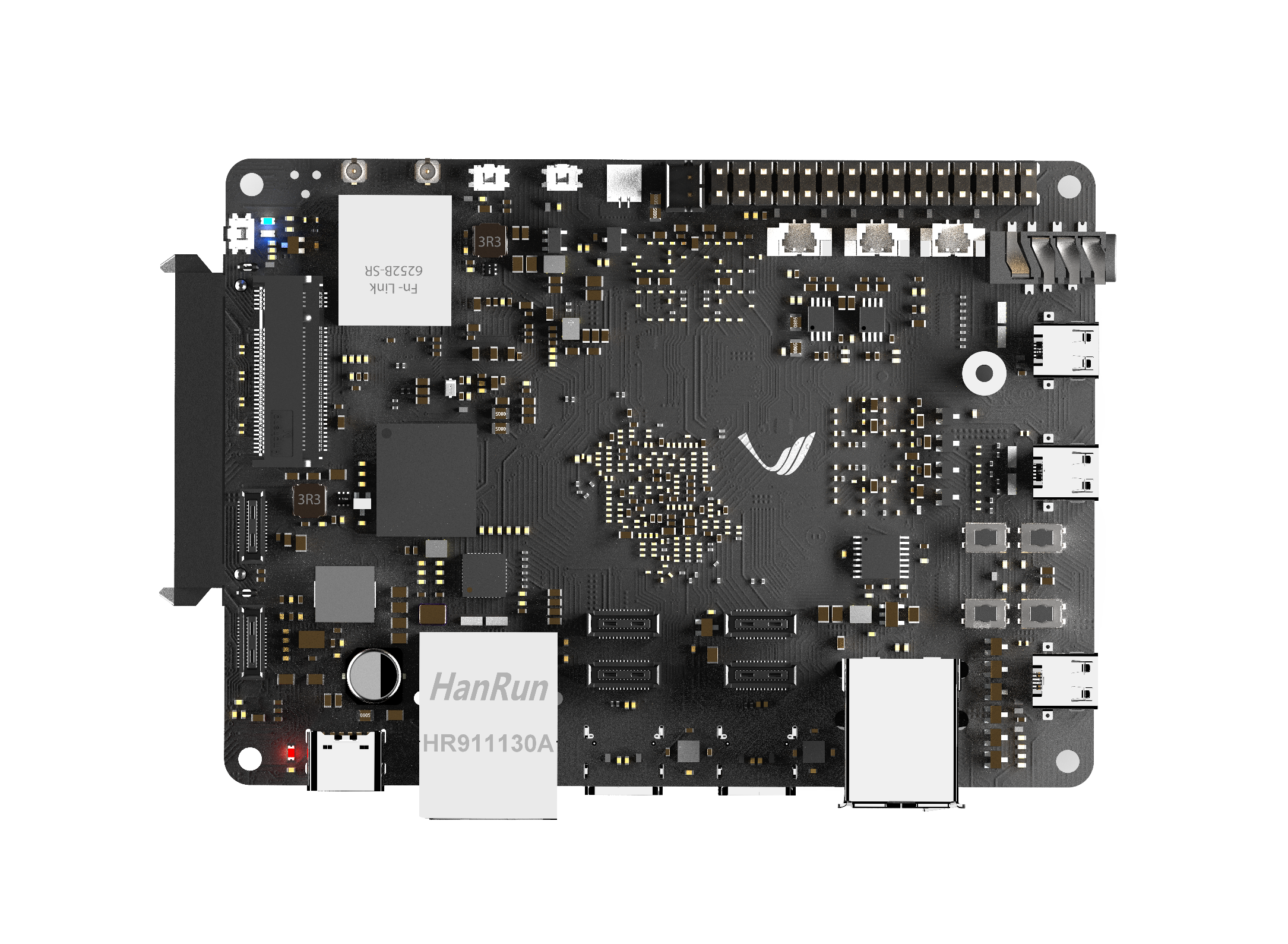 6252B-SR Wifi6 BT5.2 Module
PCIE GEN/SATA3.0 FPC CONNECTOR
21
GND
01
02-07
VCC_3.3V
GND
08-12
PCIE_PWREN_H
13
GND
14
15
PCIEx1_1_CLKREQn_M1_L
PCIEx1_1_WAKEn_M1_L
16
PCIEx1_1_PERSTn_M1_L
17
GND
18
PCIEX1_2_CLKREQn_M1_L
19
PCIEX1_2_WAKEn_M1_L
20
PCIEX1_2_PERSTn_M1_L
21
GND
22
PCIE20_1_TX/SATA30_1_TX_P
23
PCIE20_1_TX/SATA30_1_TX_N
24
GND
25
PCIE20_1_RX/SATA30_1_RX_P
26
PCIE20_1_RX/SATA30_1_RX_N
27
28
GND
PCIE20_1_REFCLK_P
29
PCIE20_1_REFCLK_N
30
31
GND
32
PCIE20_2_RX/SATA30_2_RX_P
PCIE20_2_RX/SATA30_2_RX_N
33
GND
34
35
PCIE20_2_TX/SATA30_2_TX_P
PCIE20_2_TX/SATA30_2_TX_N
36
GND
37
PCIE20_2_REFCLK_P
38
PCIE20_2_REFCLK_N
39
GND
40
PCIe2.0/SATA3.0 FPC Connector
FPC Connector  40 Pin0.5mm Pitch
MPN : FPC-05FB-40PH20
FPC Cable  40 Pin0.5mm Pitch
Impedance 85 Ohm
22
MicroSD Card
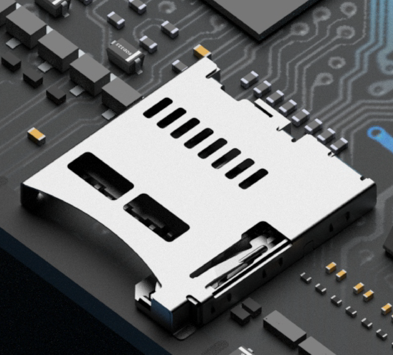 Push-Push Type MicroSD Card Slot
USB TYPE-C
23
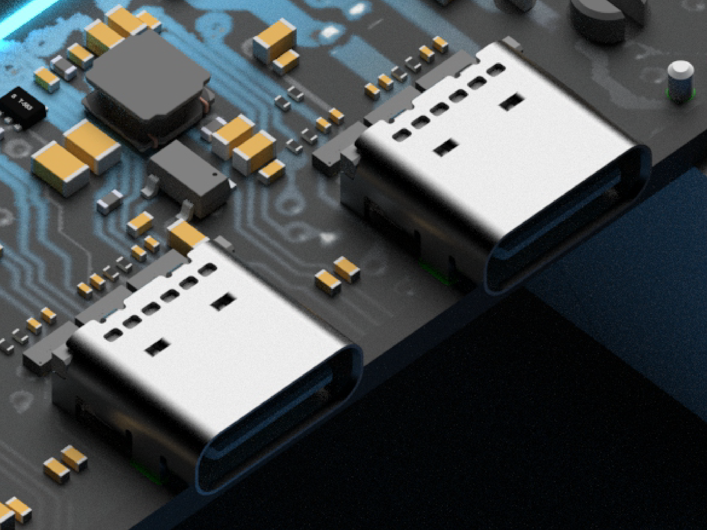 TYPE-C Alt Display Port
24
SATA 3.0
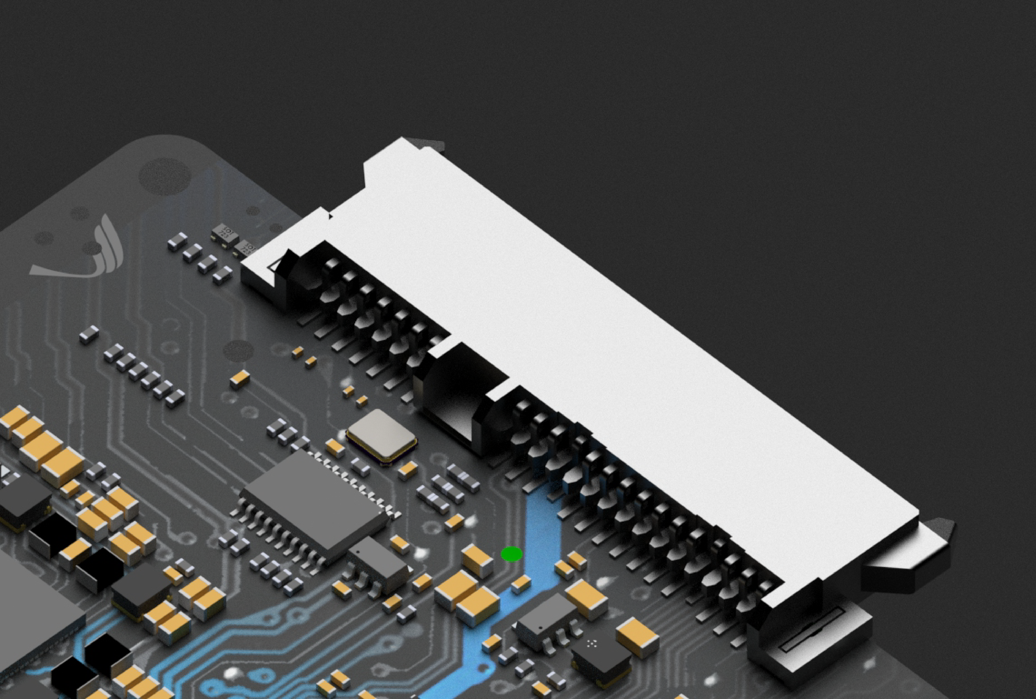 22 Pin SATA Connector
SATA 3.0